Le débarquement de Normandie
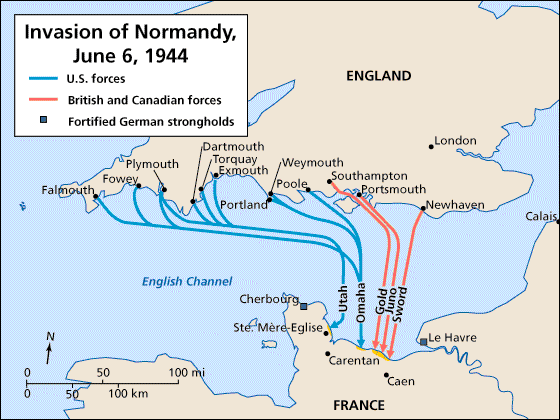 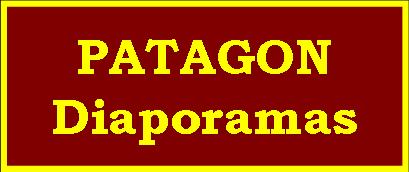 5KNA Productions 2012
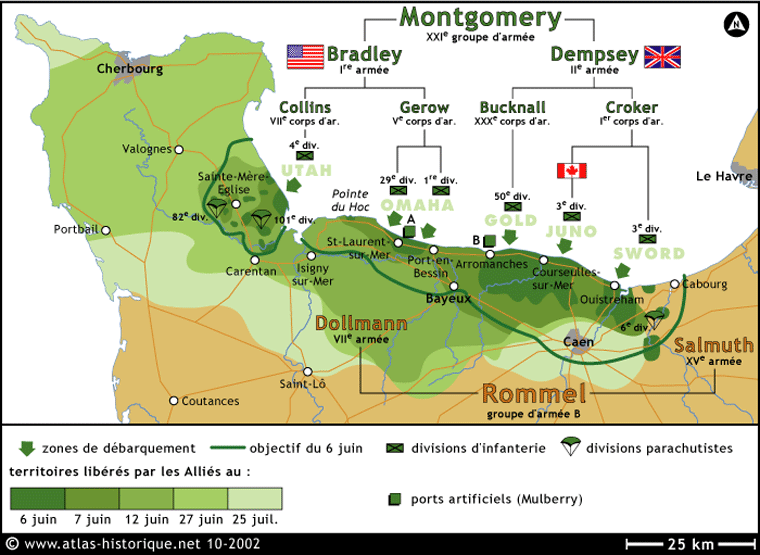 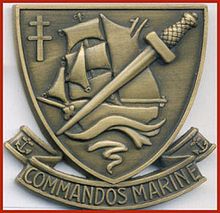 Les 177 hommes du commando Kieffer sont les seules troupes françaises à avoir participé au jour J.
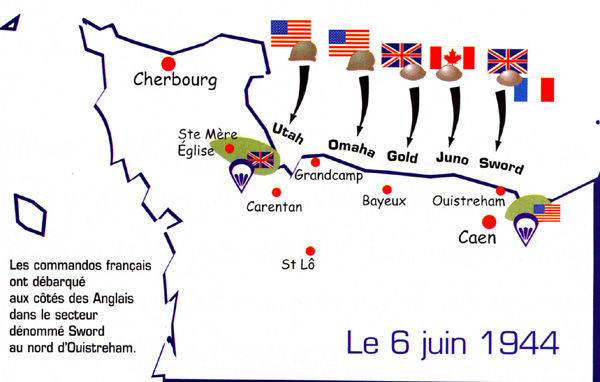 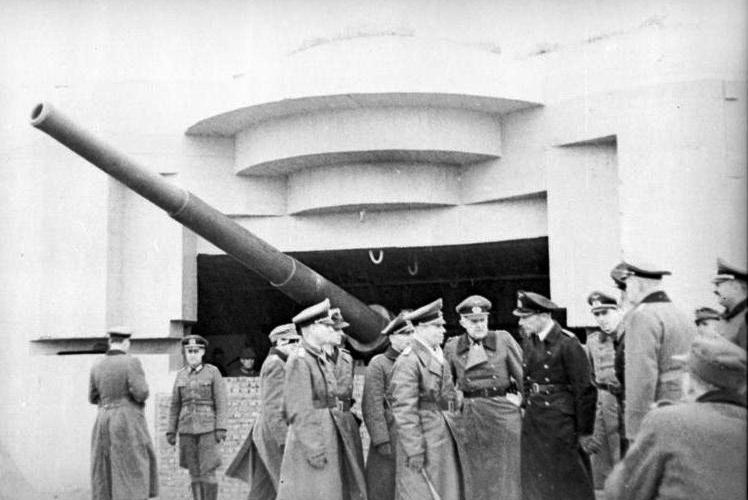 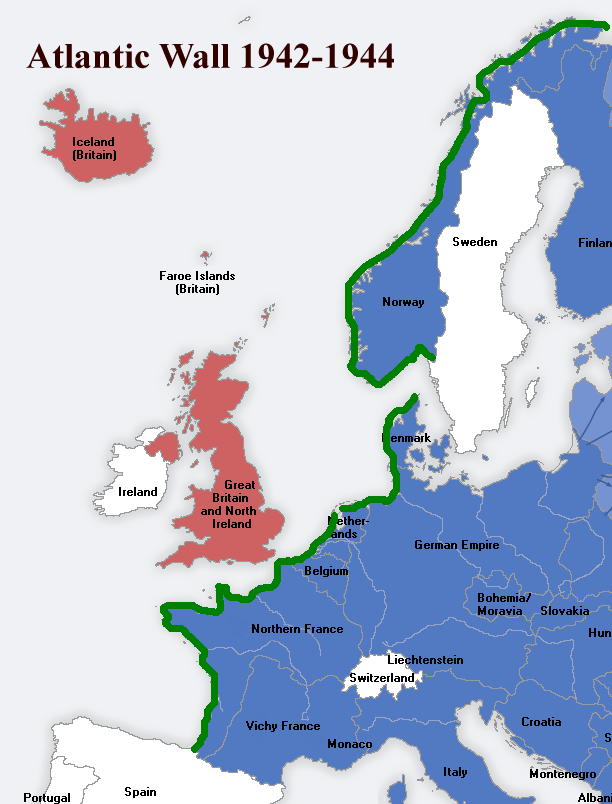 Le Troisième Reich a construit le mur de l’Atlantique.
Ces fortifications s'étendent de la frontière hispano-française jusqu'au nord de la Norvège.
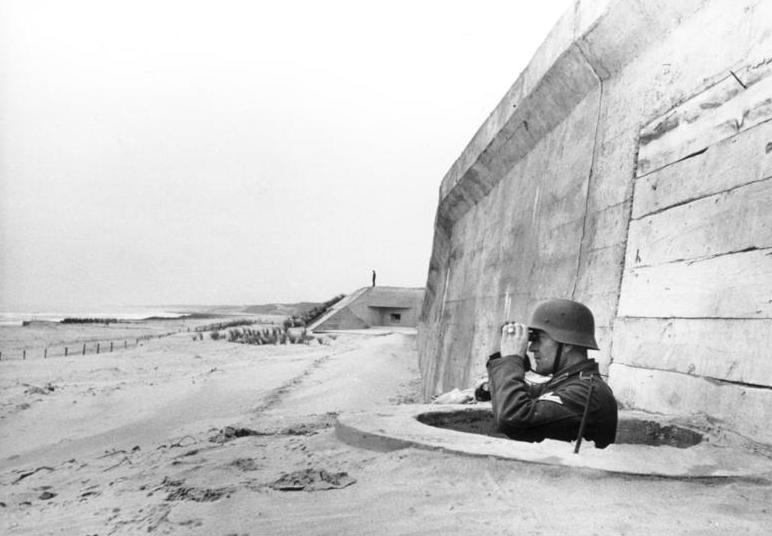 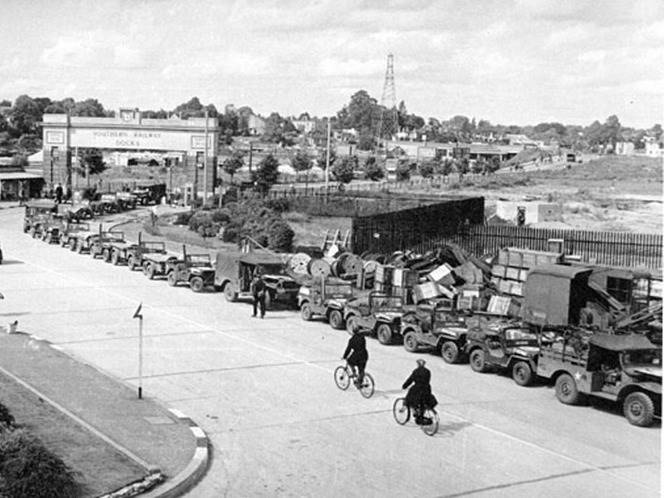 Le débarquement est précédé par un rassemblement considérable de troupes, d'armements et de navires en Angleterre.
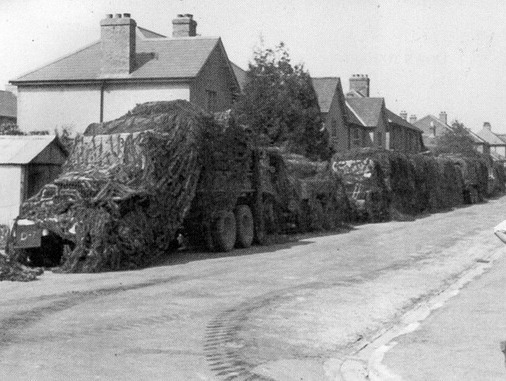 Véhicules camouflés
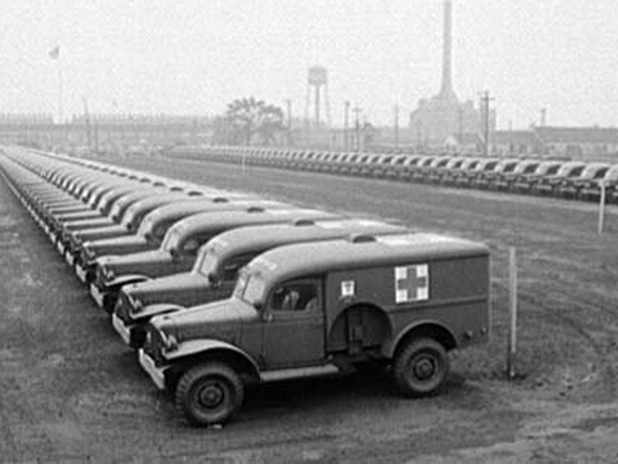 Ambulances Dodge
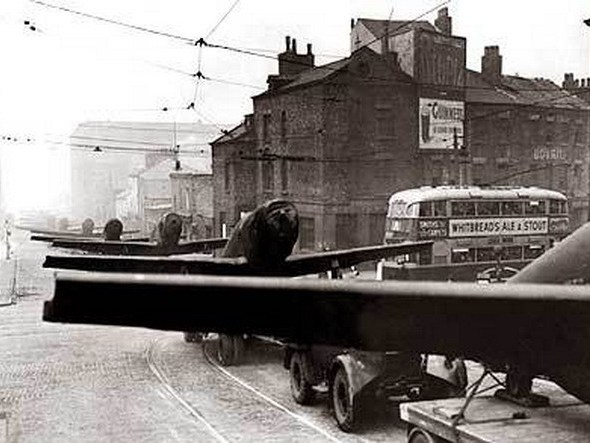 Convoi d’avions à Liverpool
Stock de carburant
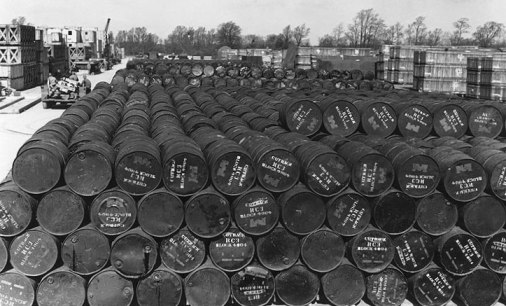 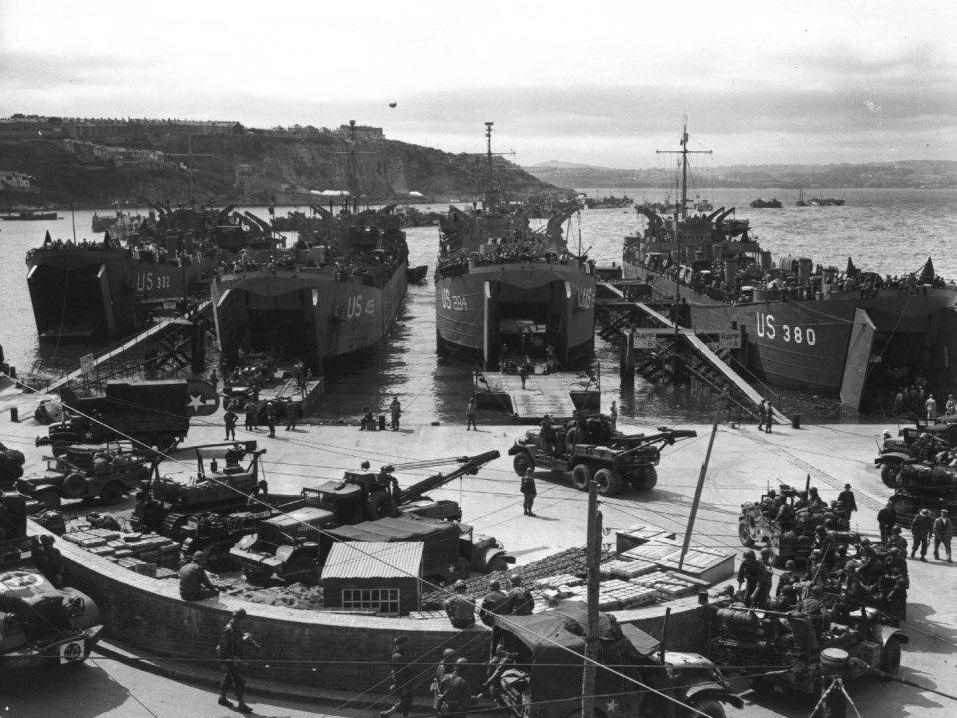 L’embarquement
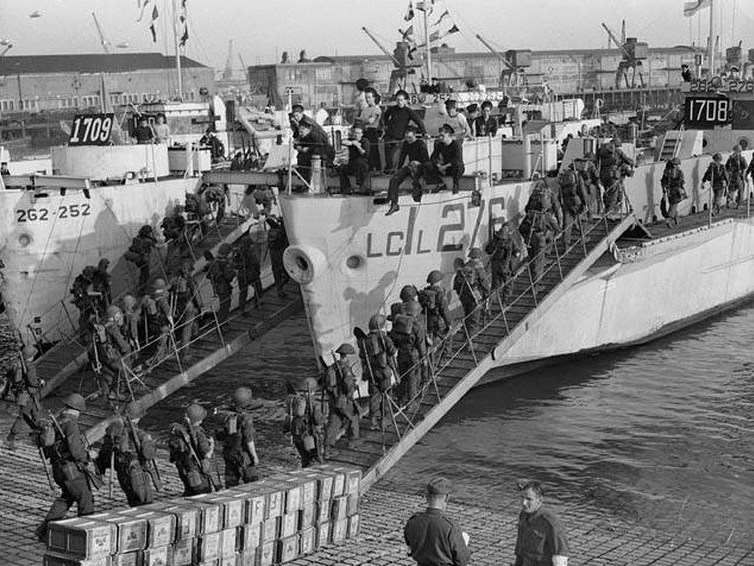 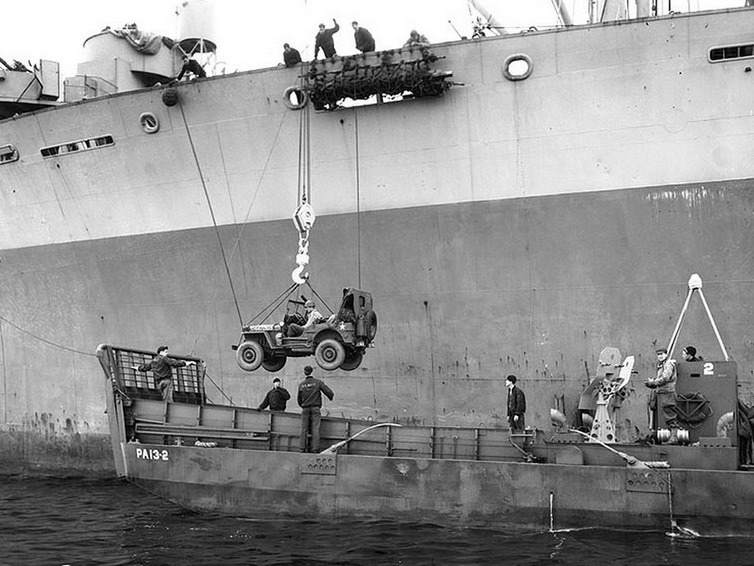 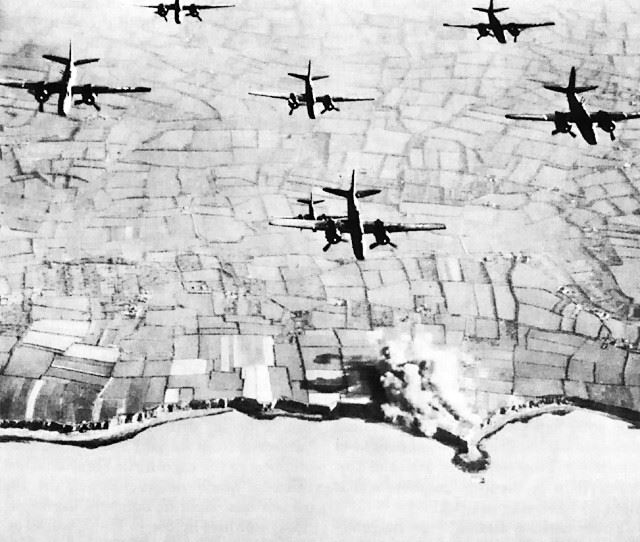 Bombardement de la Pointe du Hoc
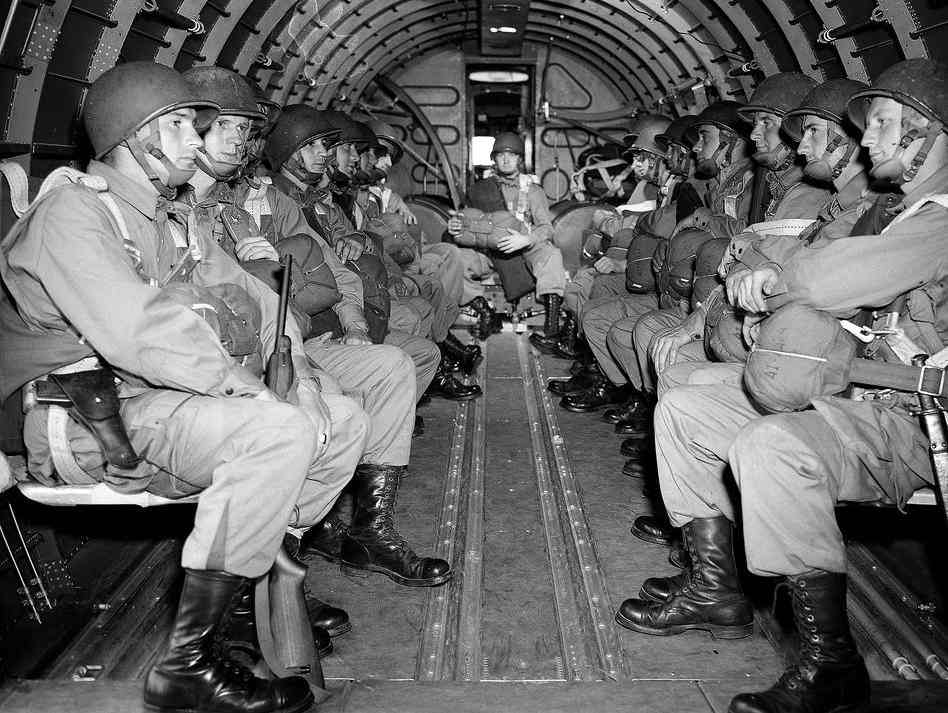 Les paras
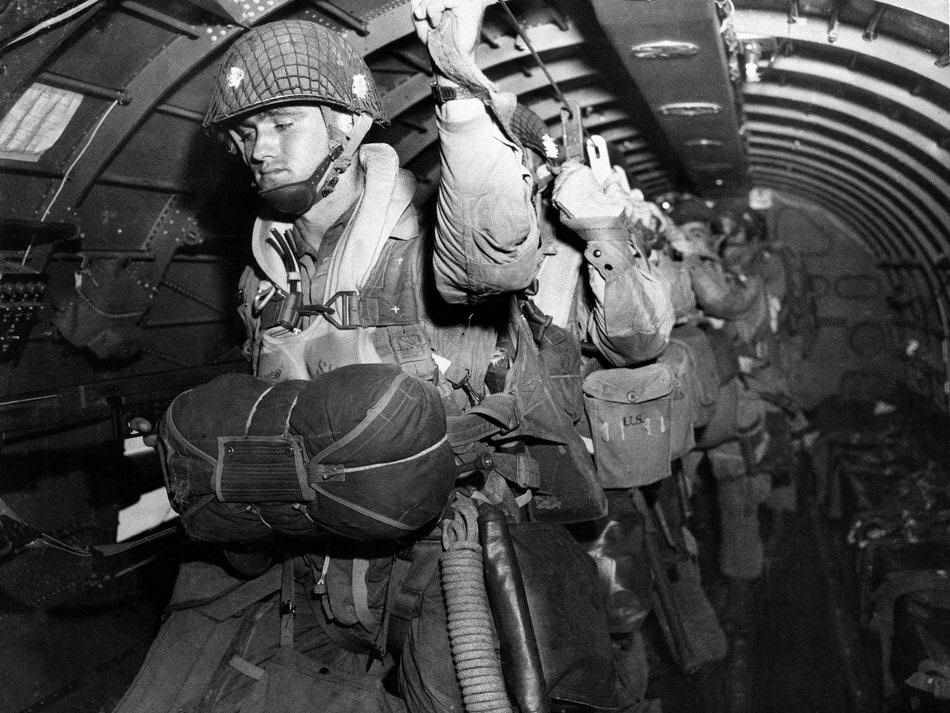 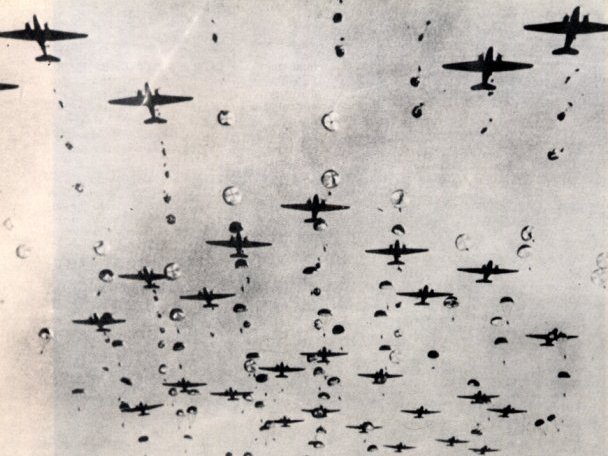 Largage
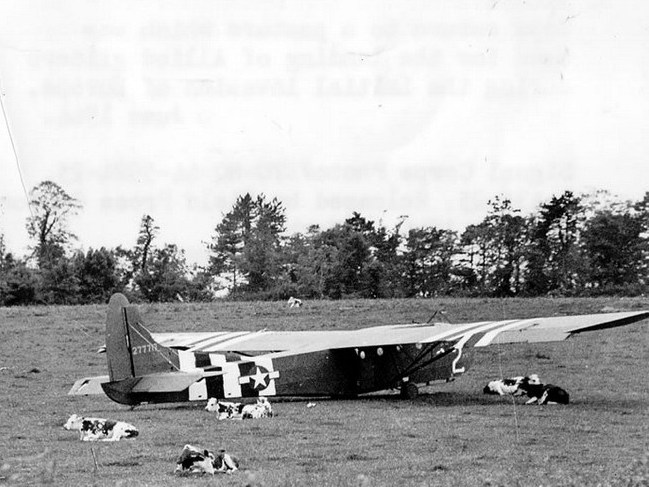 Un planeur
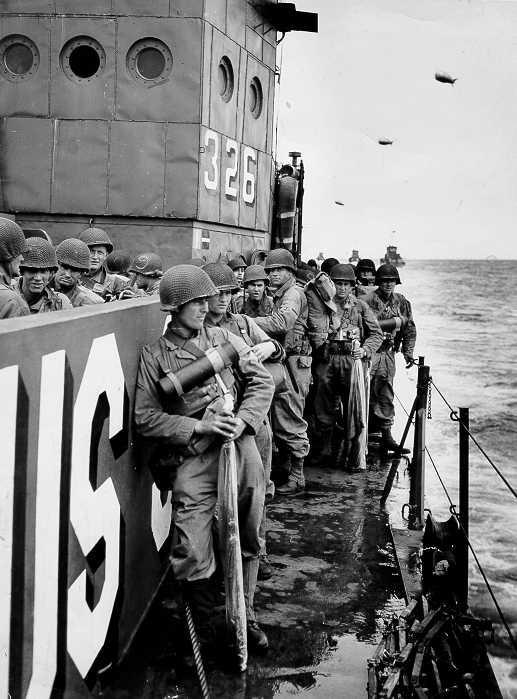 La traversée de la Manche
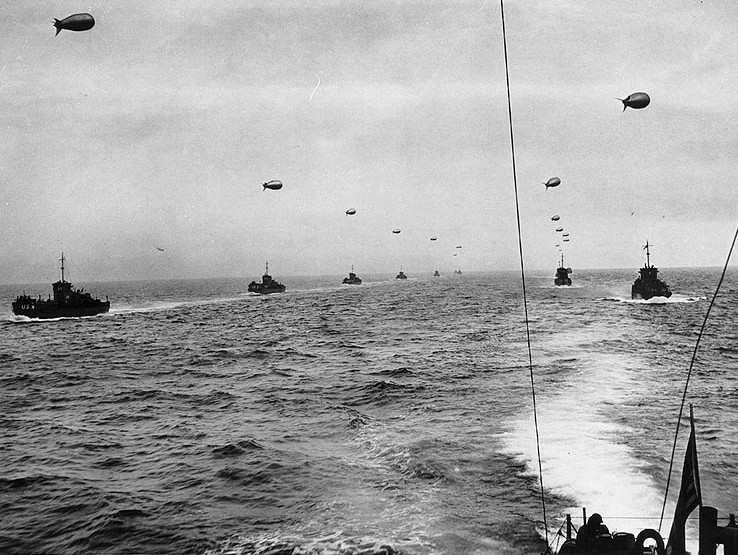 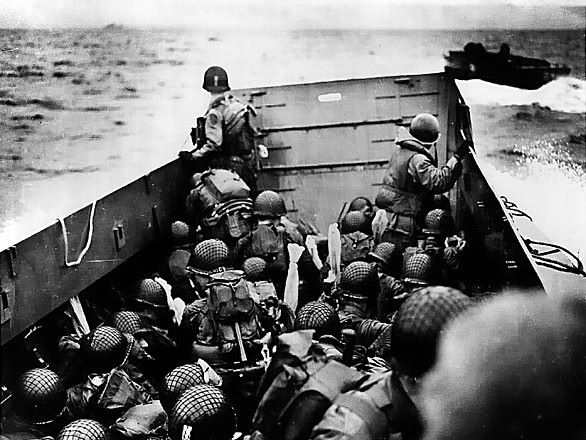 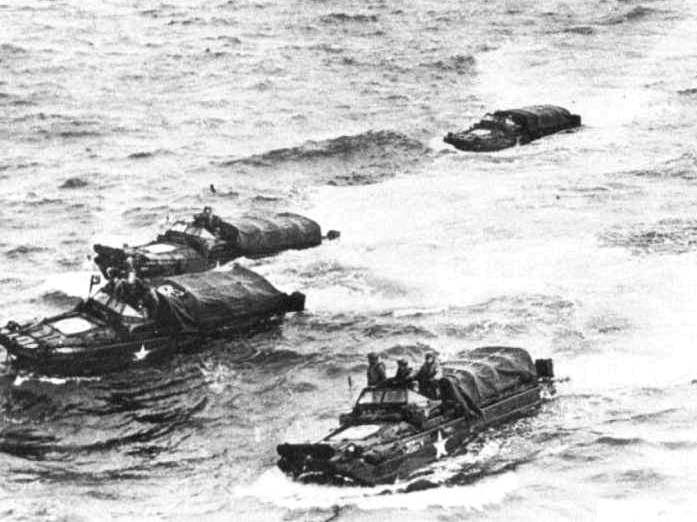 Véhicules amphibies DUKW
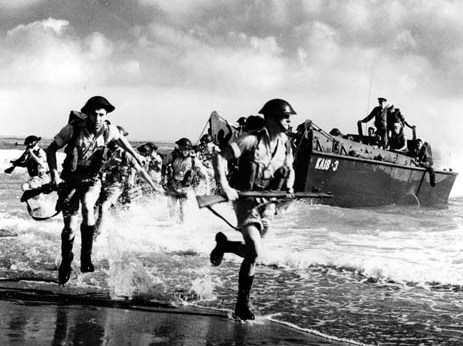 Le débarquement !
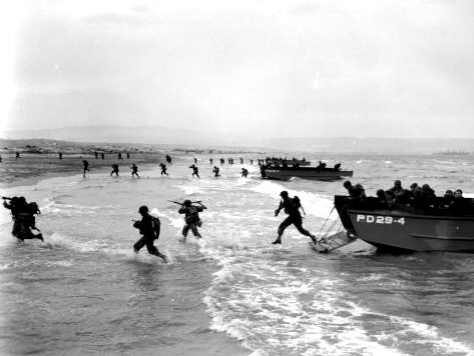 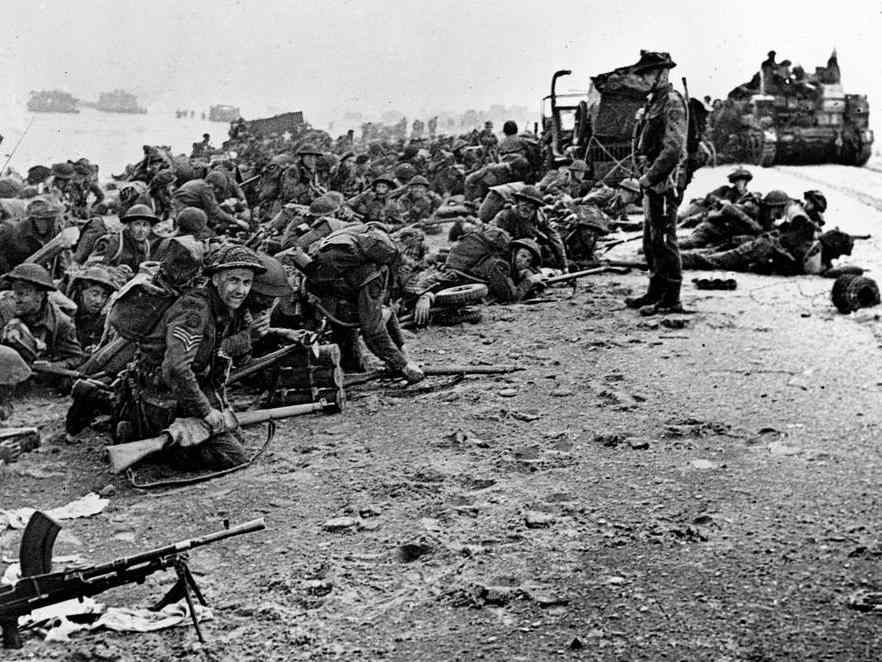 Sword Beach
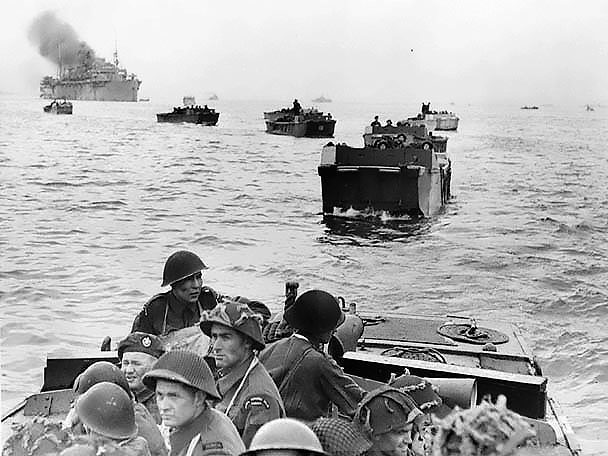 Juno Beach
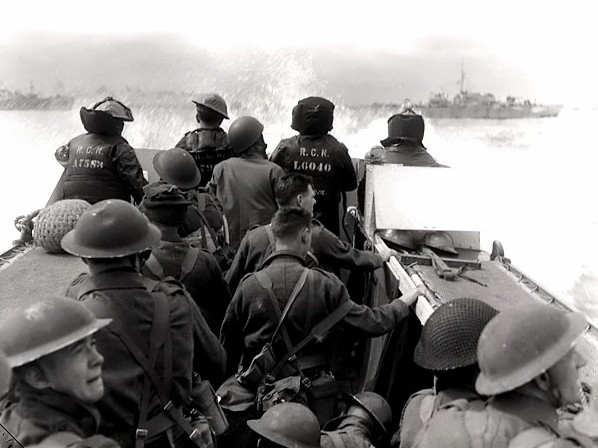 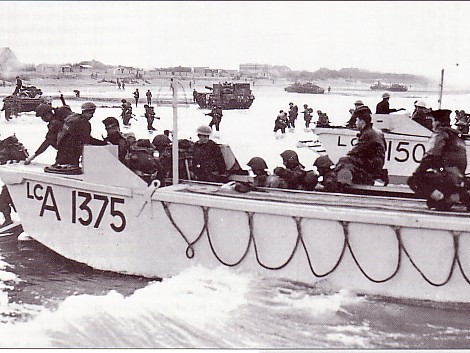 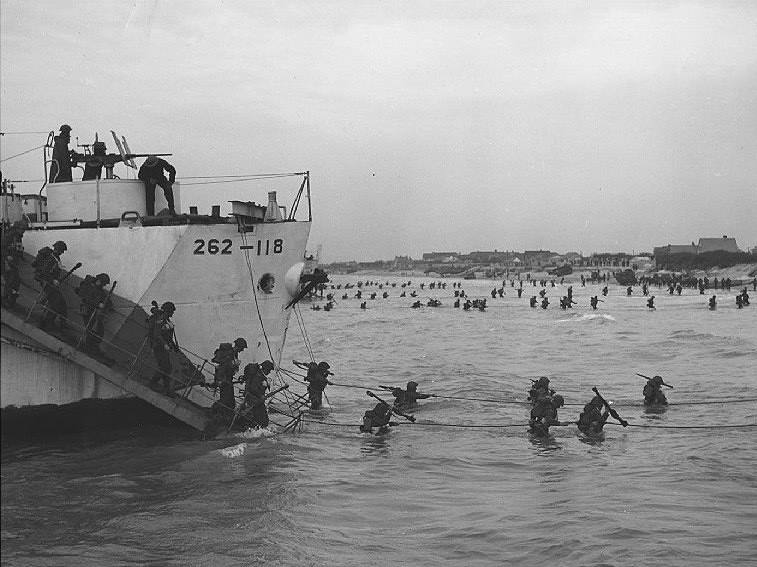 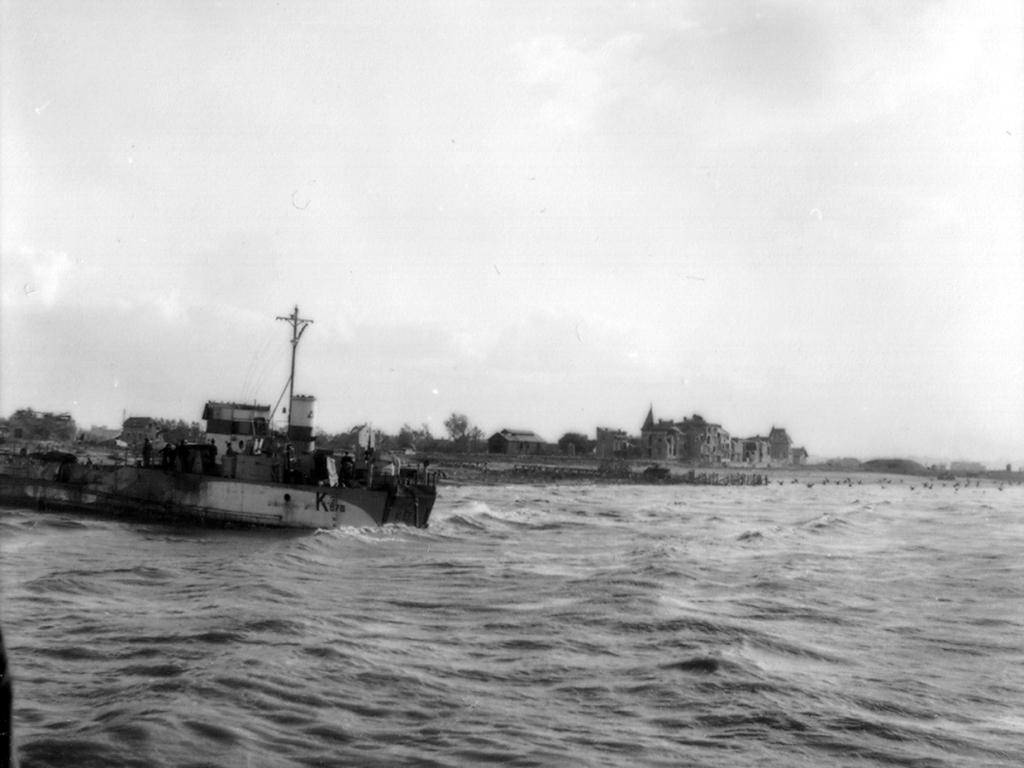 Gold Beach
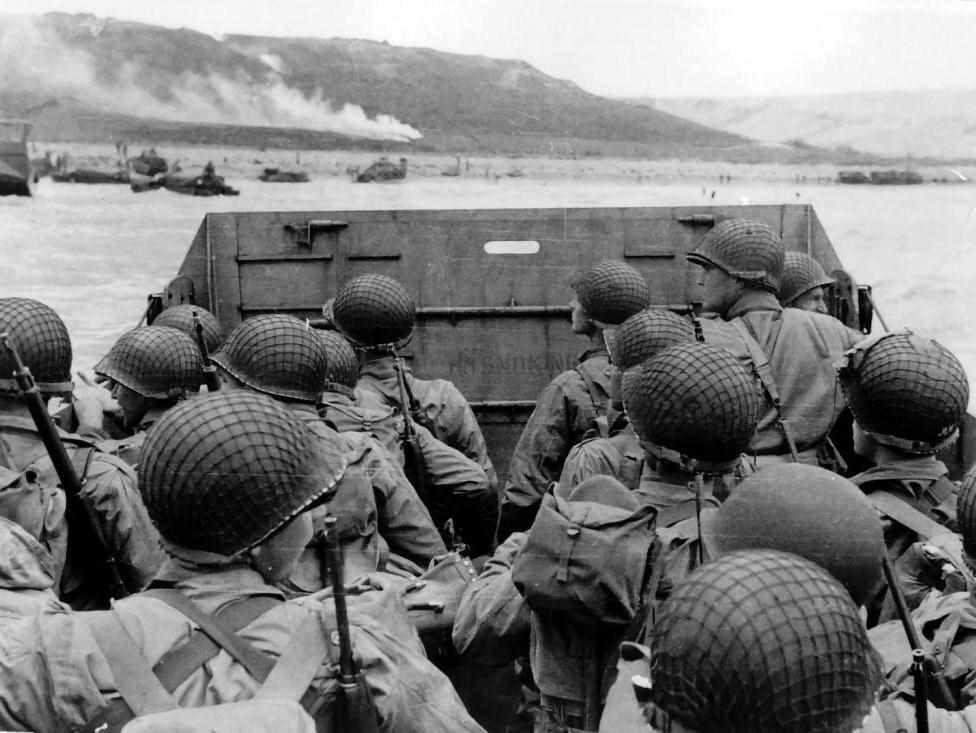 Omaha Beach
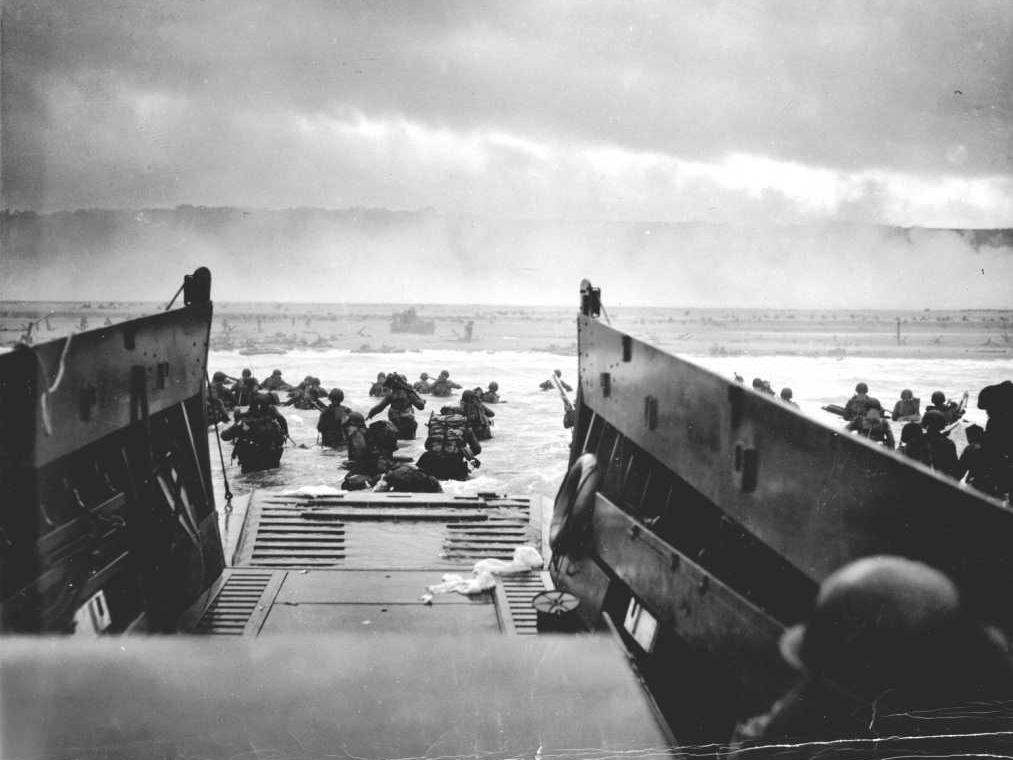 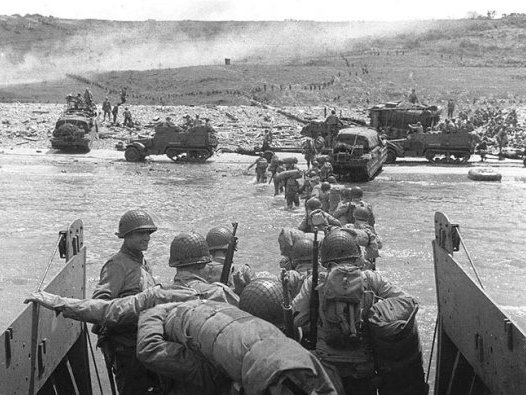 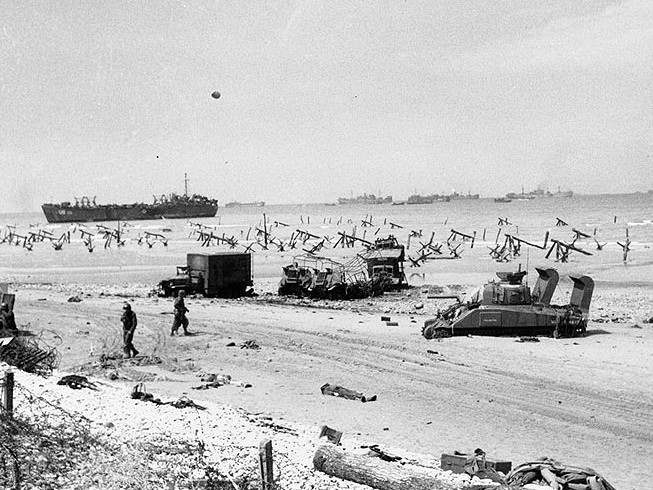 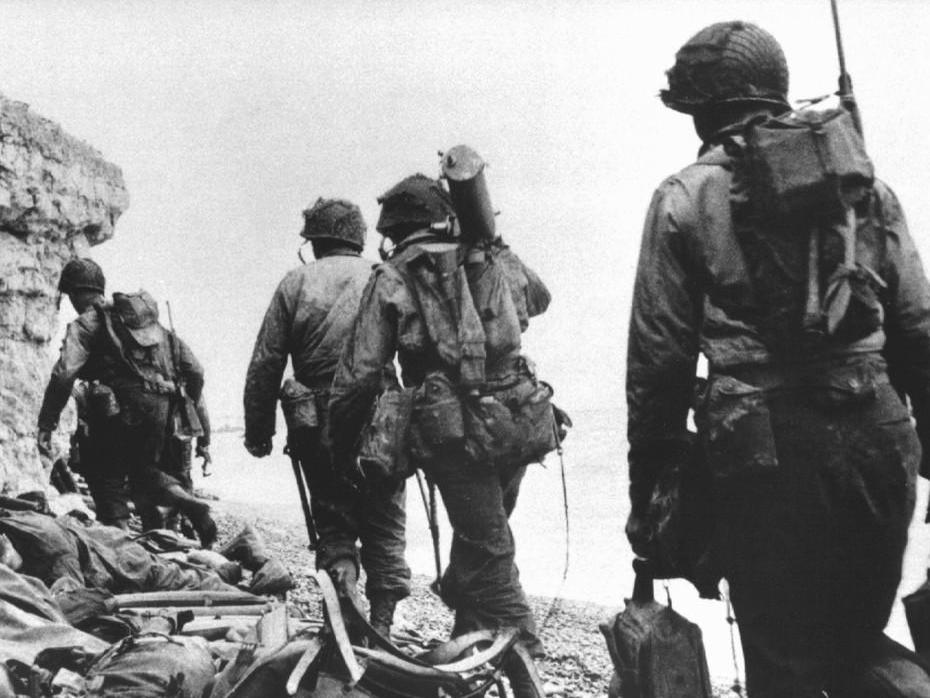 La Pointe du Hoc
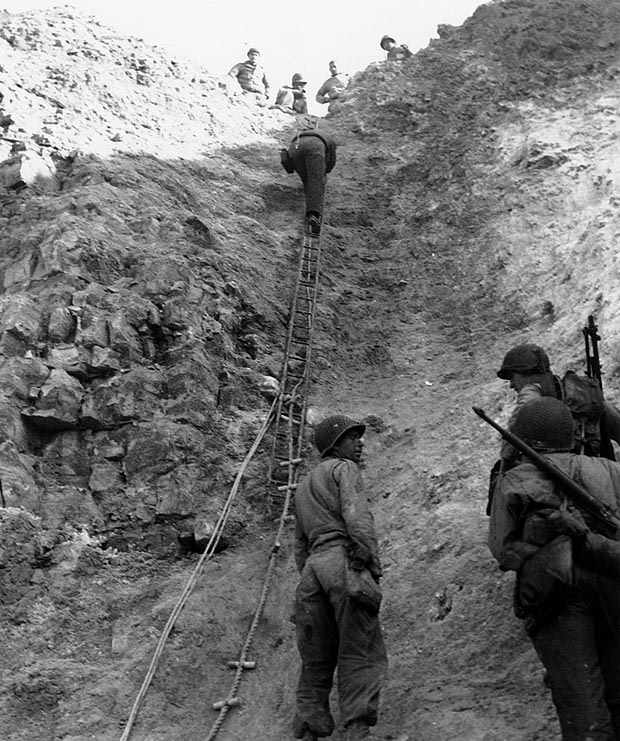 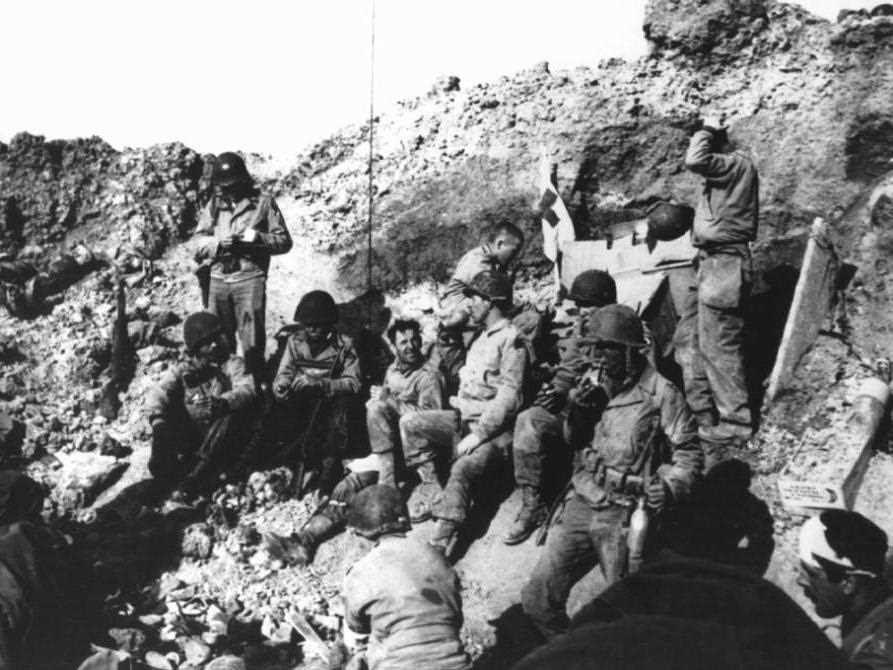 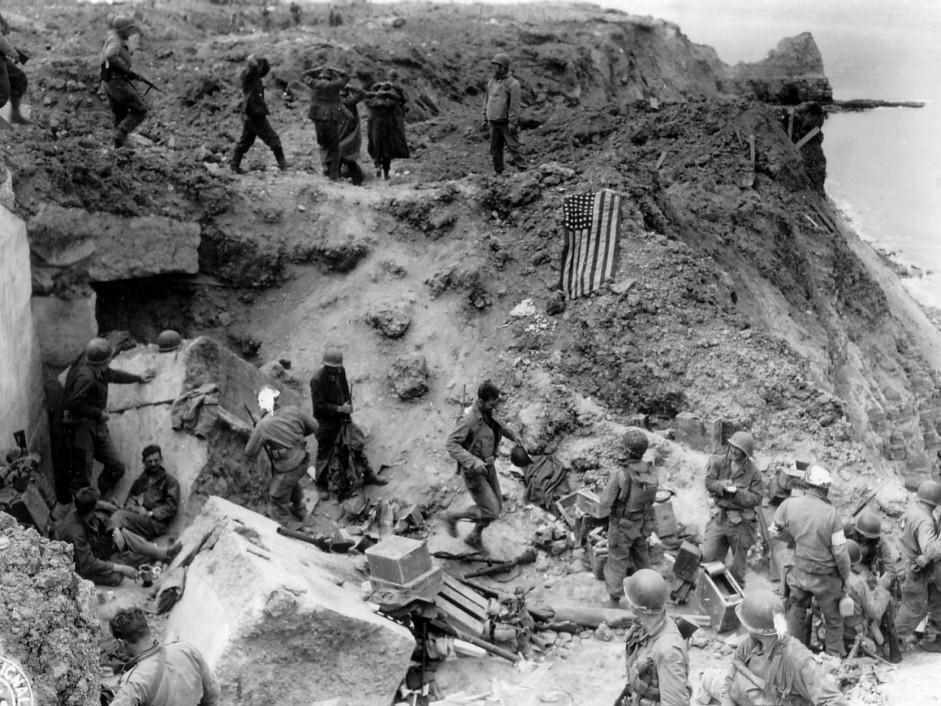 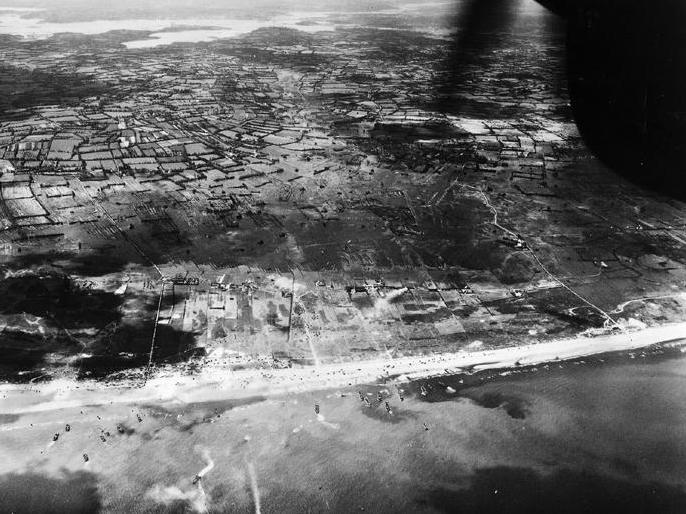 Utah Beach
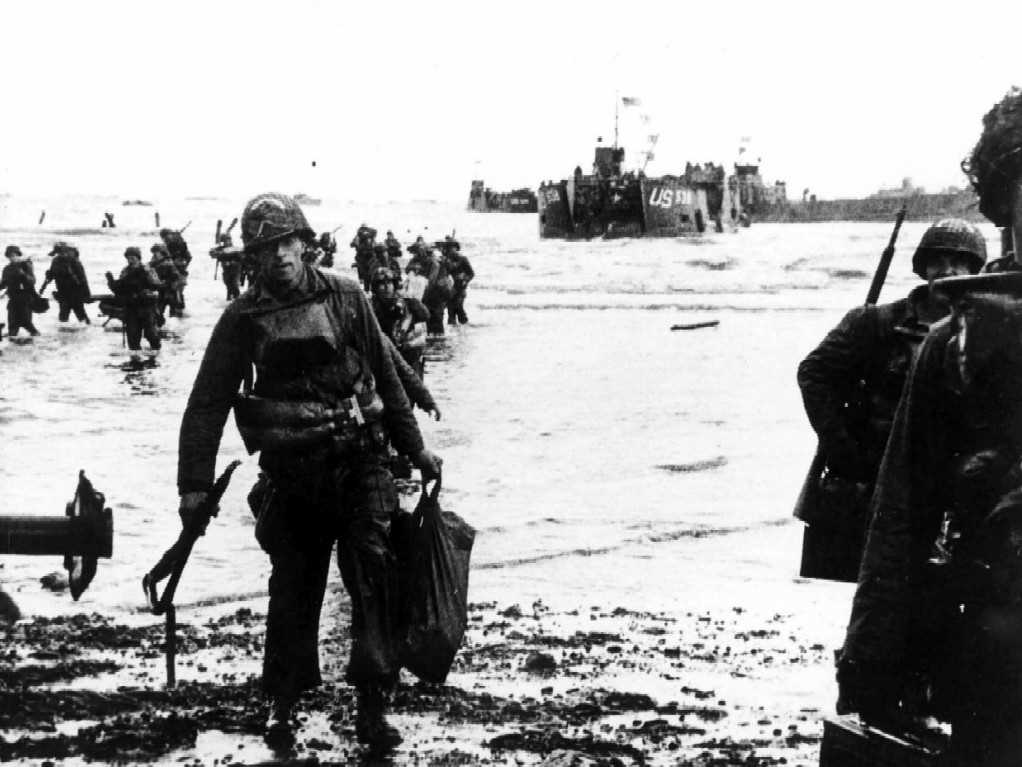 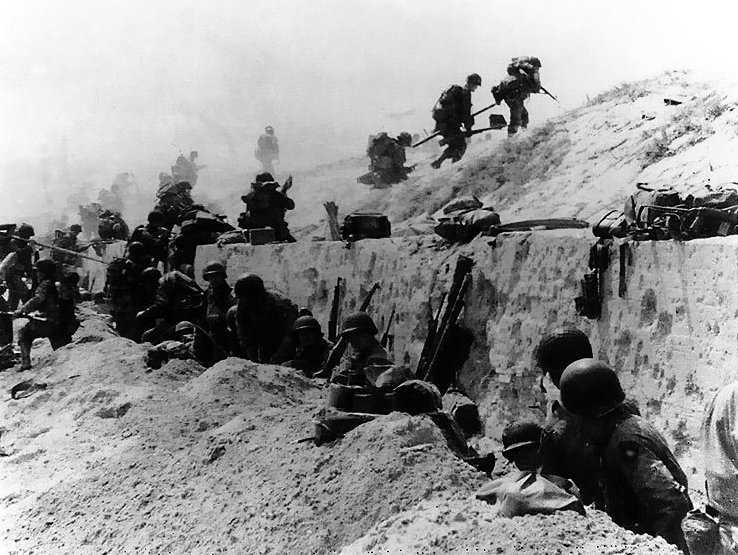 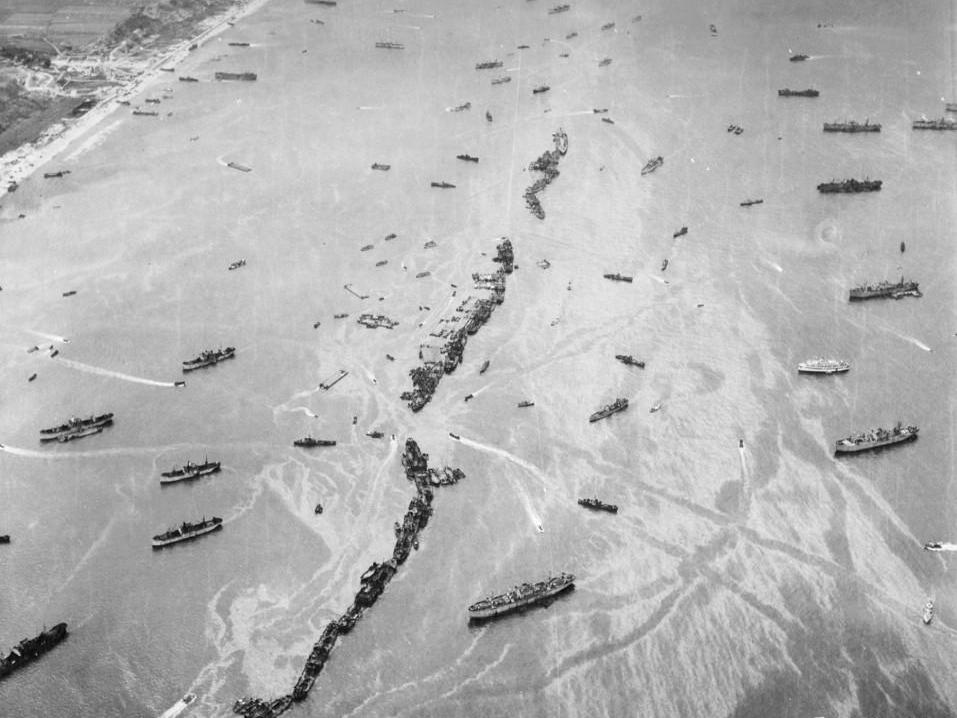 Mulberry A
2 ports artificiels ont été créés:
.Mulberry A: à St Laurent sur Mer
.Mulberry B: à Arromanches
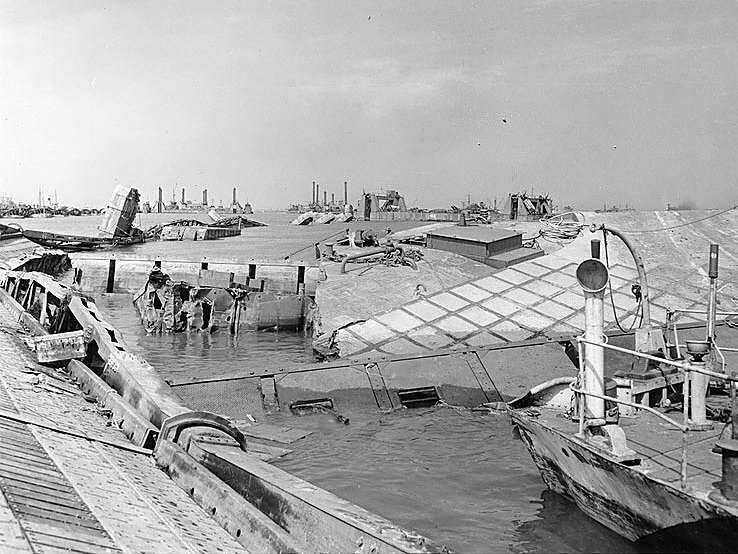 Mulberry A a été détruit par la tempête du 19 au 21 juin
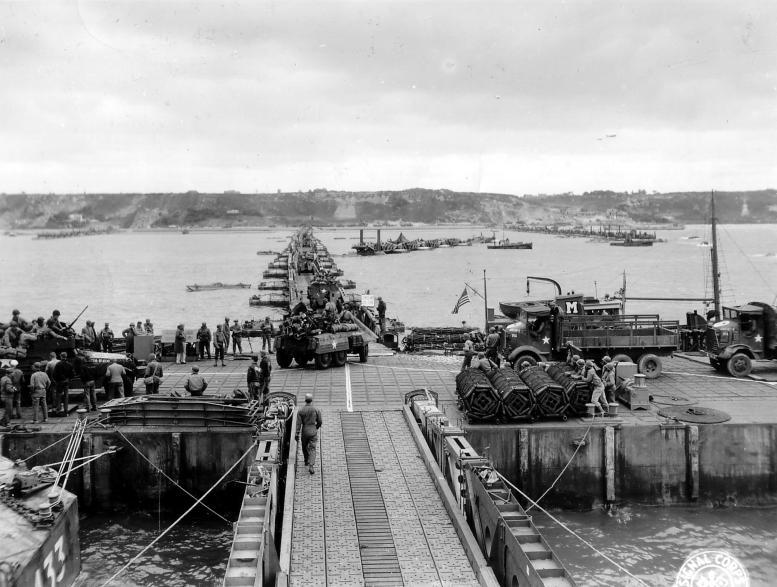 Arromanches : Mulberry B
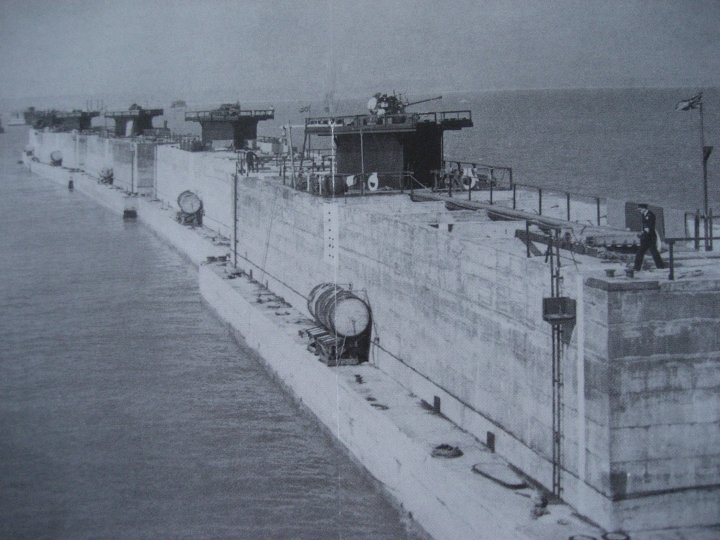 Caissons Phoenix :
Brise-lames en béton, remorqués puis remplis d’eau et coulés.
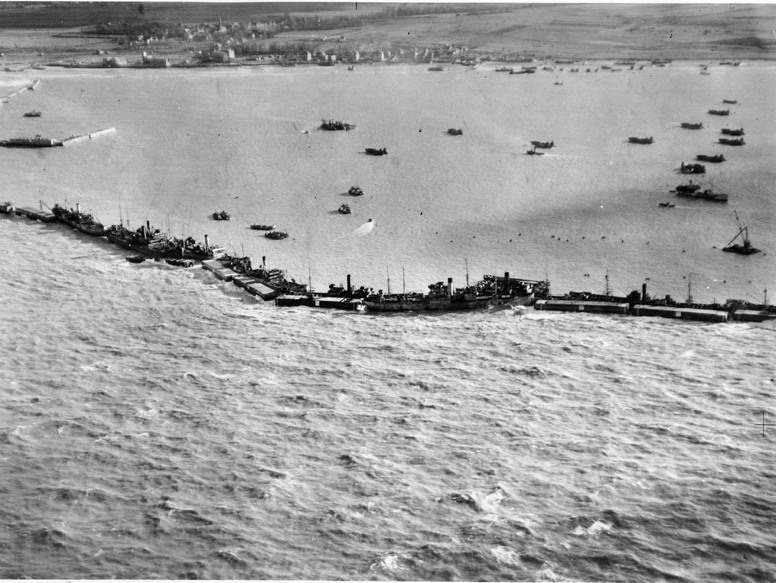 Efficacité des digues
Quai flottant « Lobnitz »
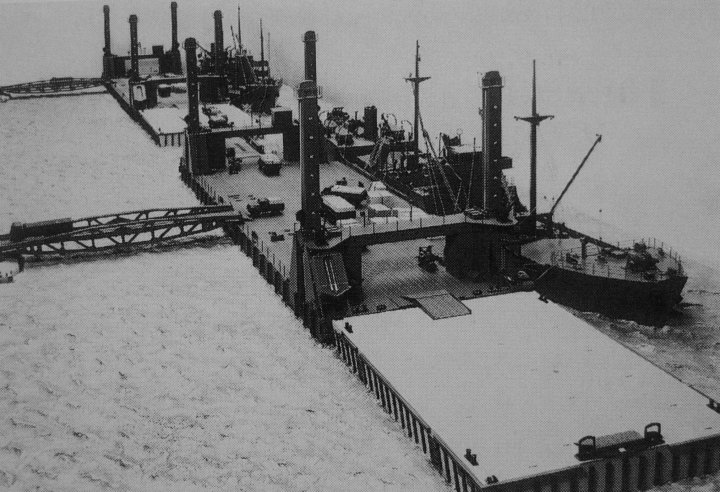 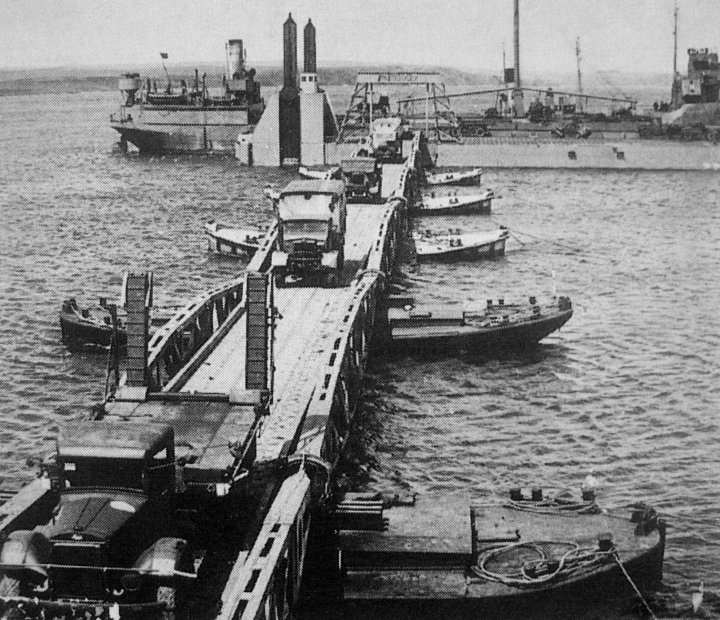 Passerelle flottante « Whale »
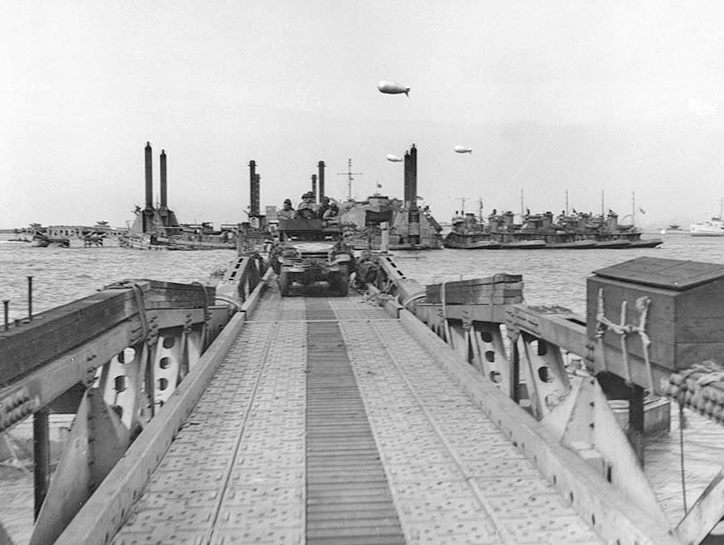 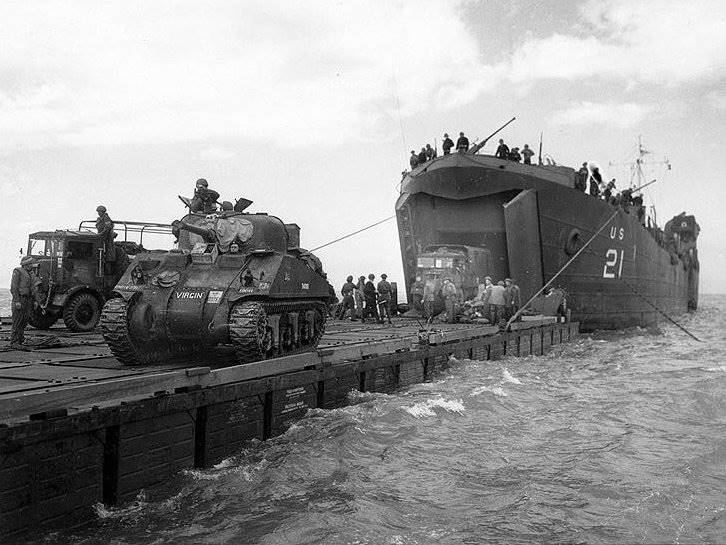 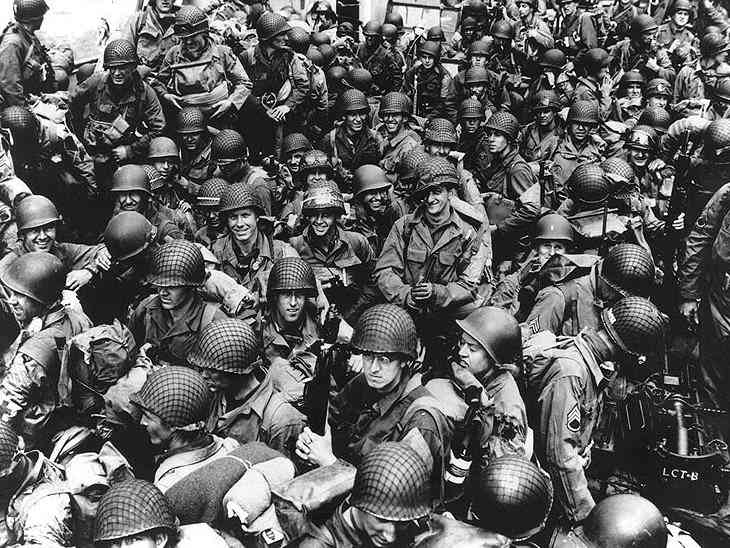 Les renforts arrivent
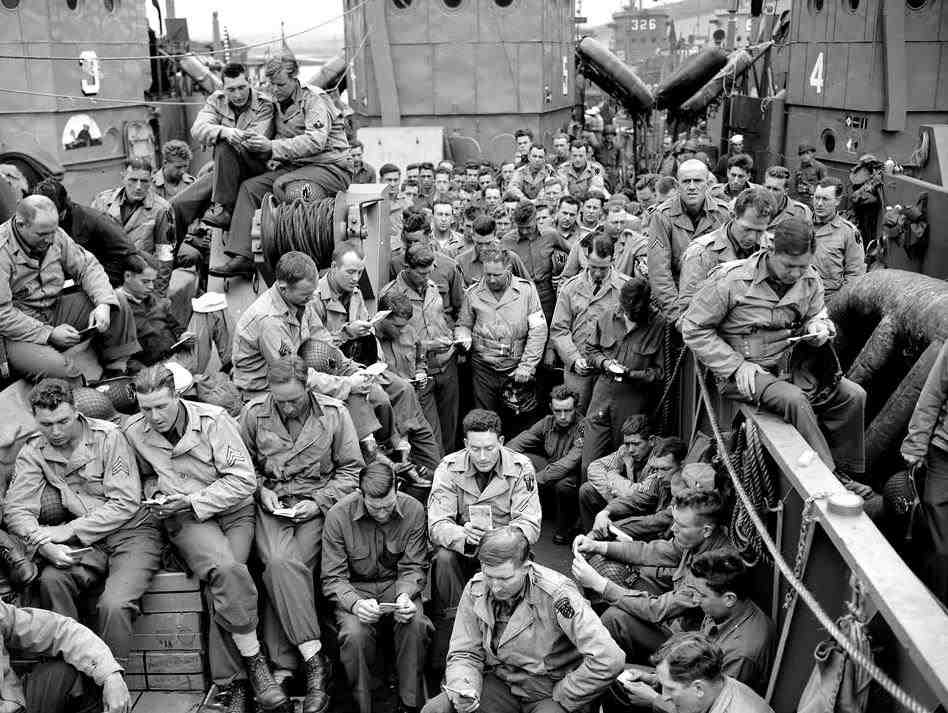 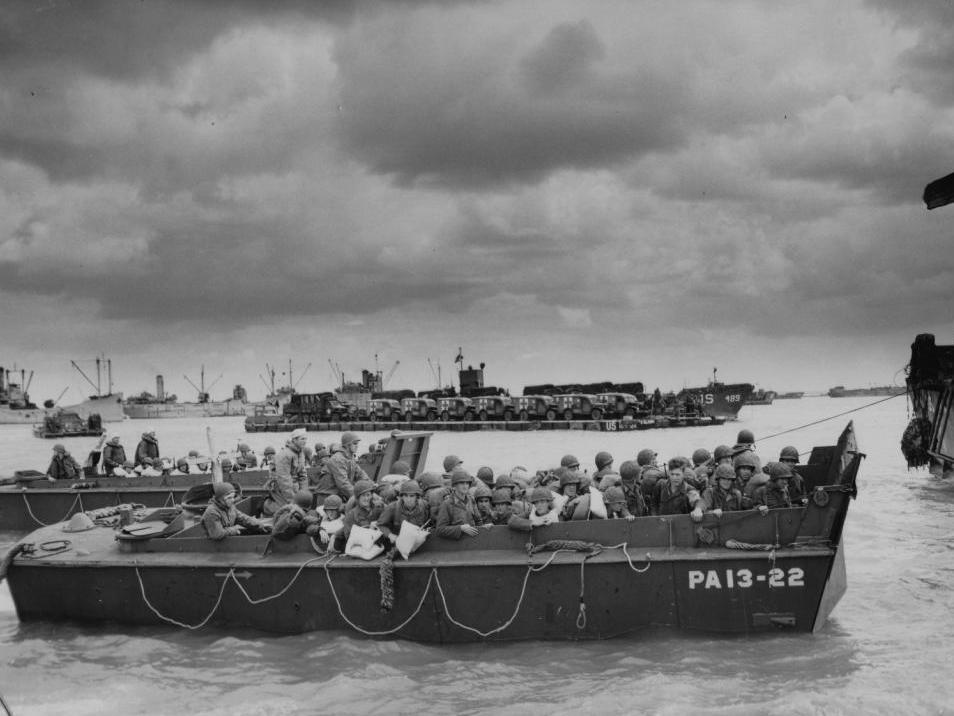 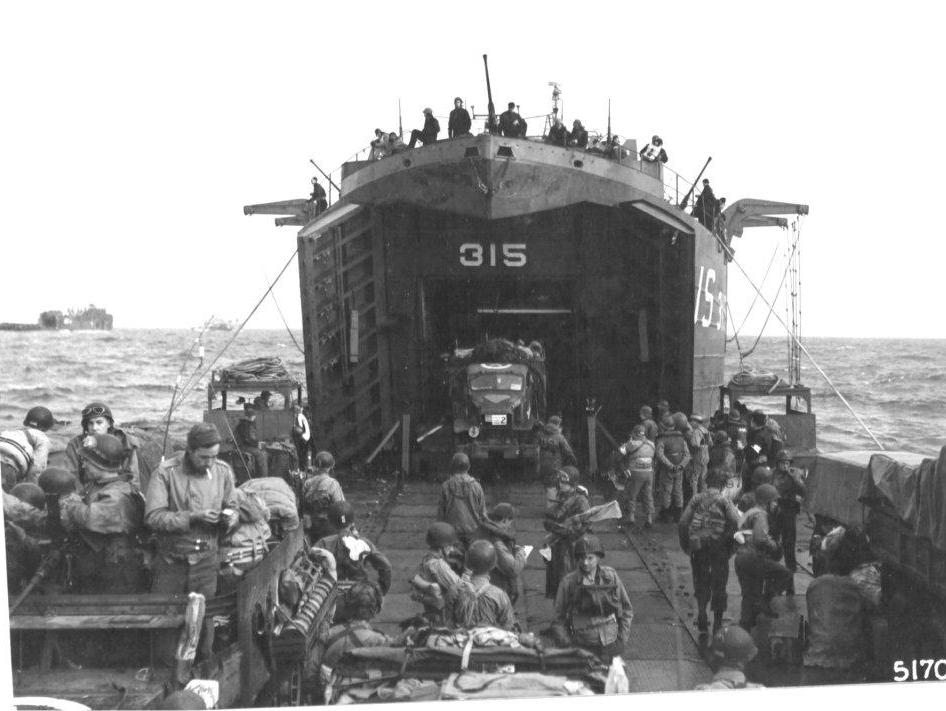 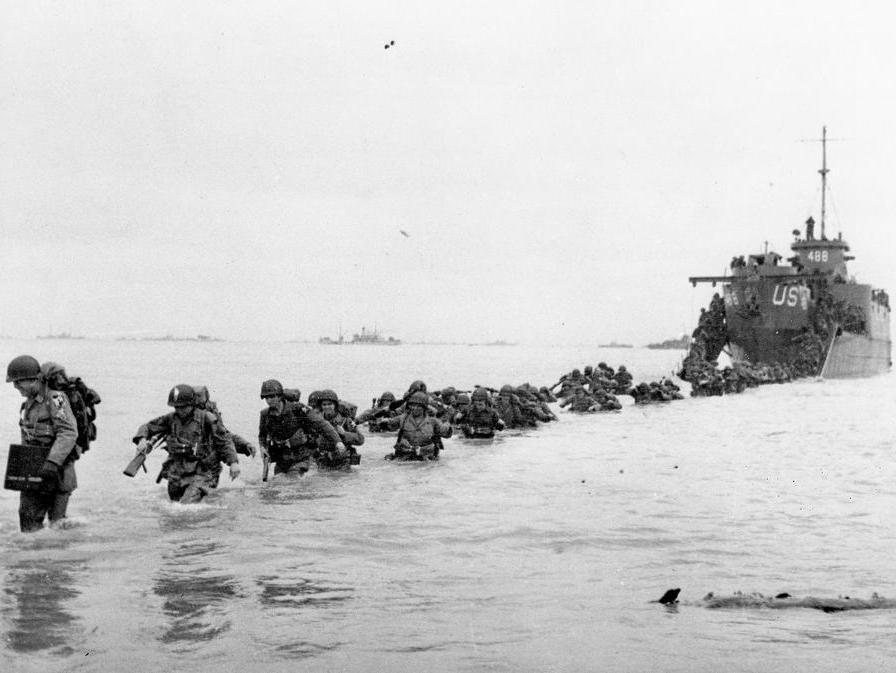 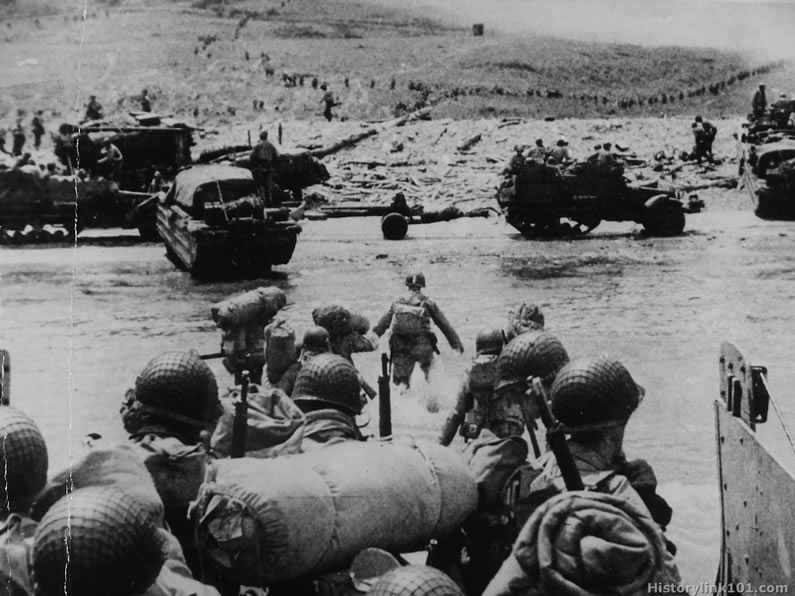 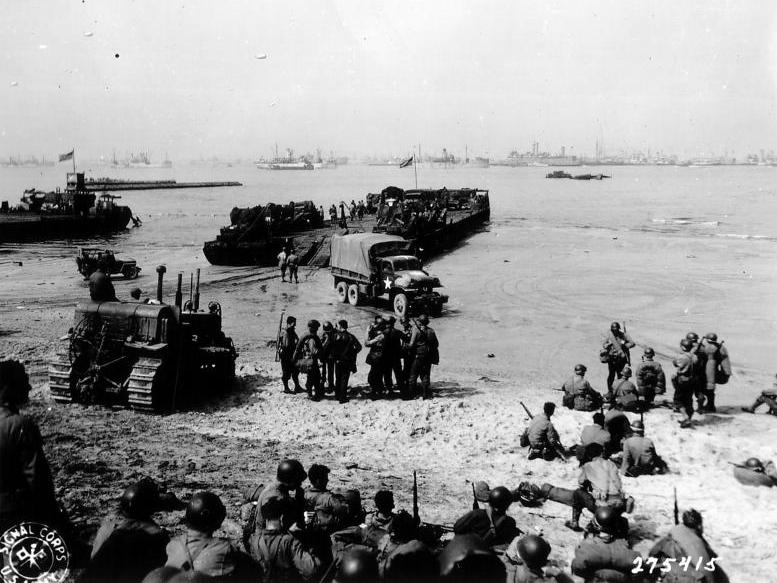 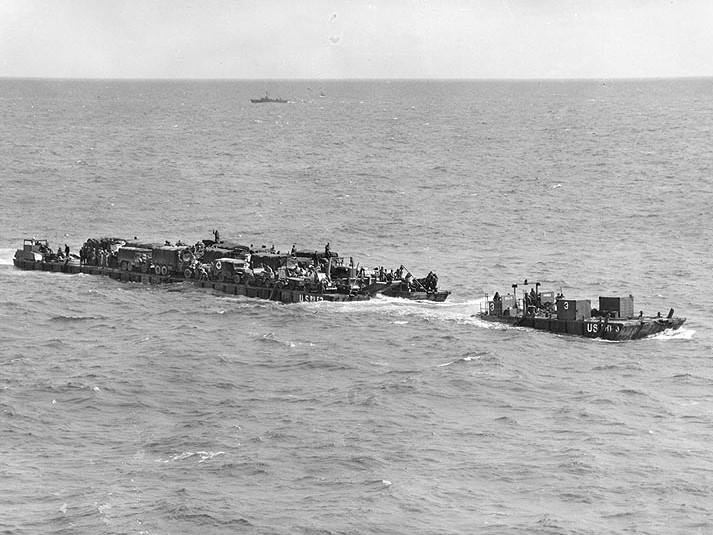 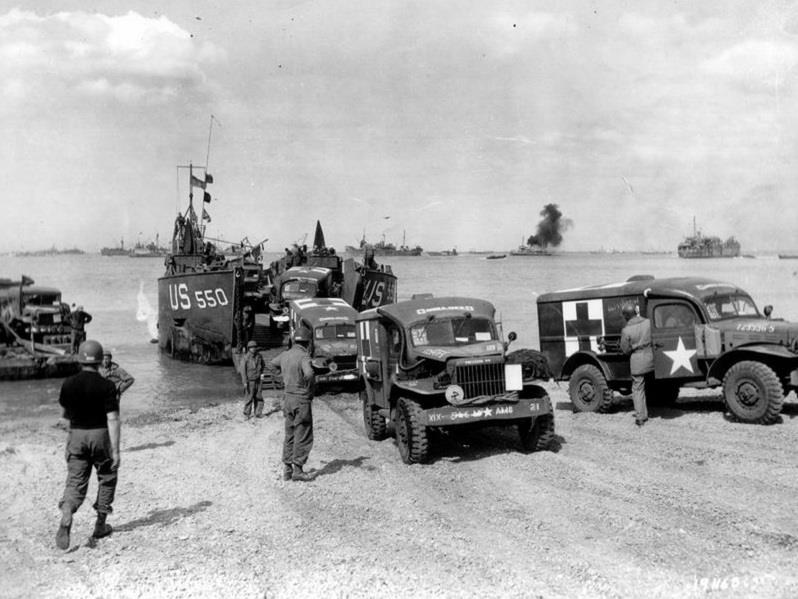 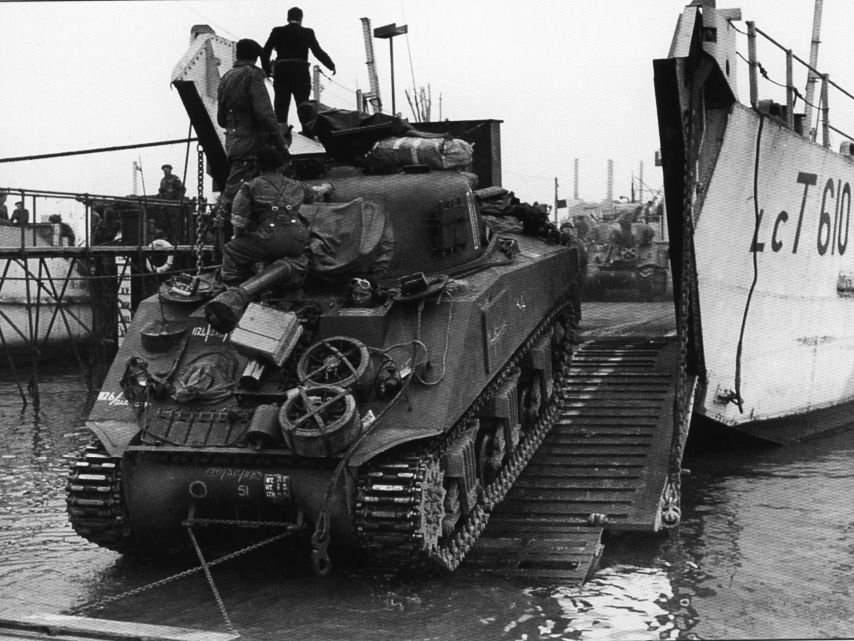 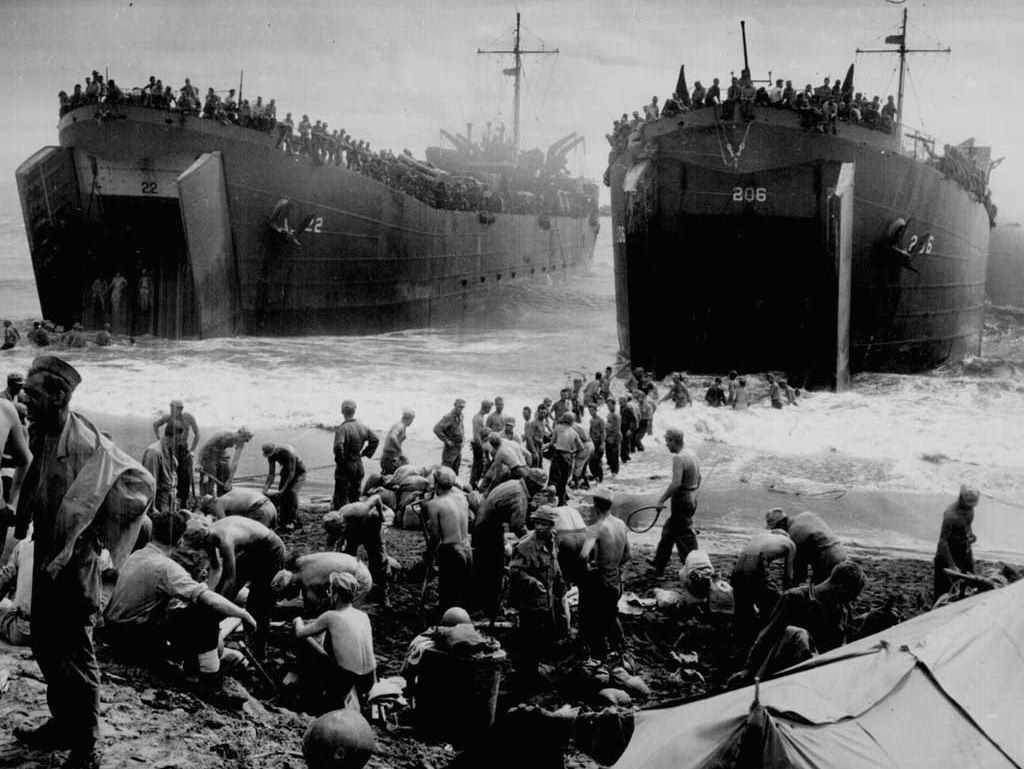 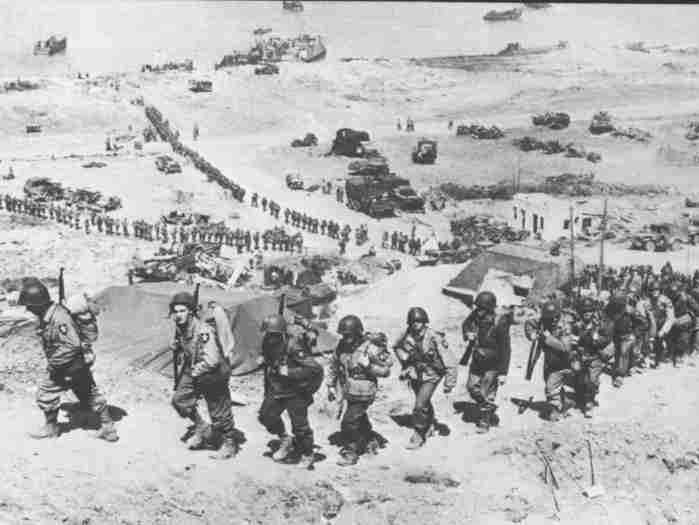 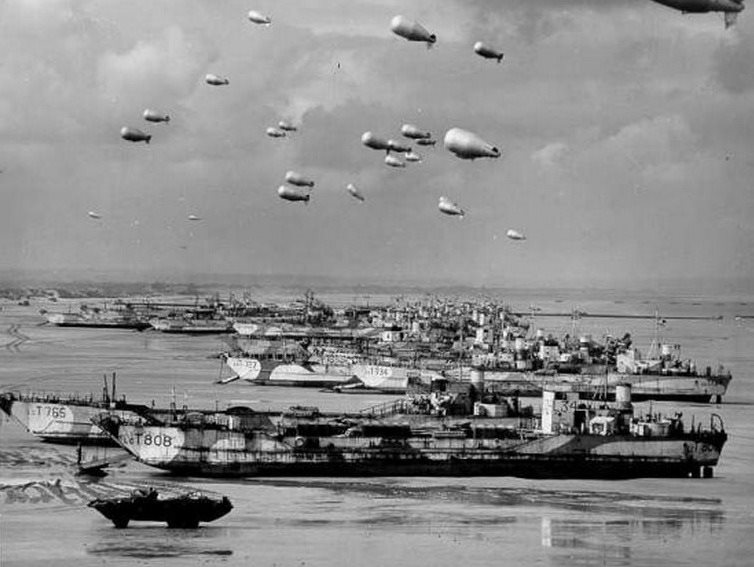 Ballons anti-aériens
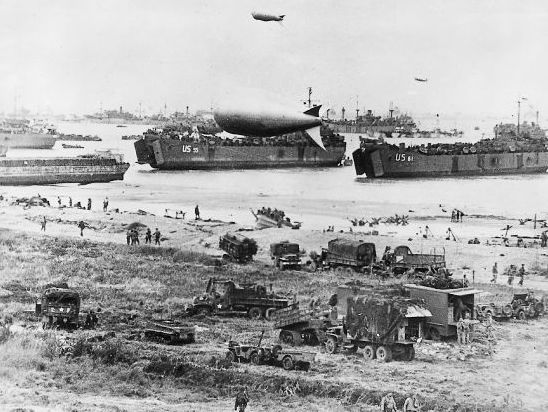 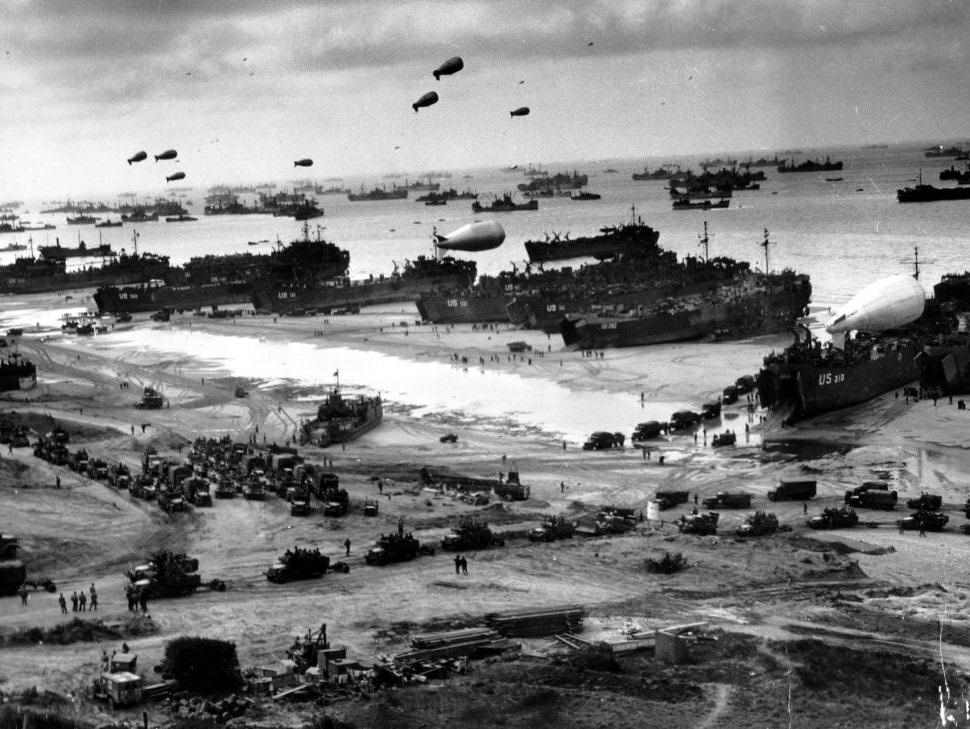 Le plus grand débarquement de l’histoire
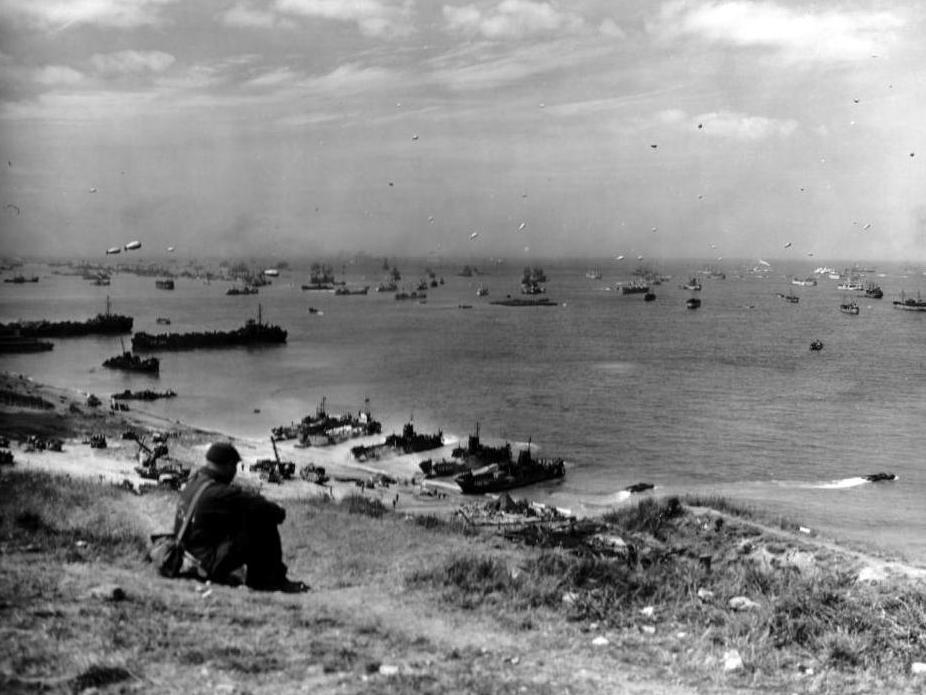 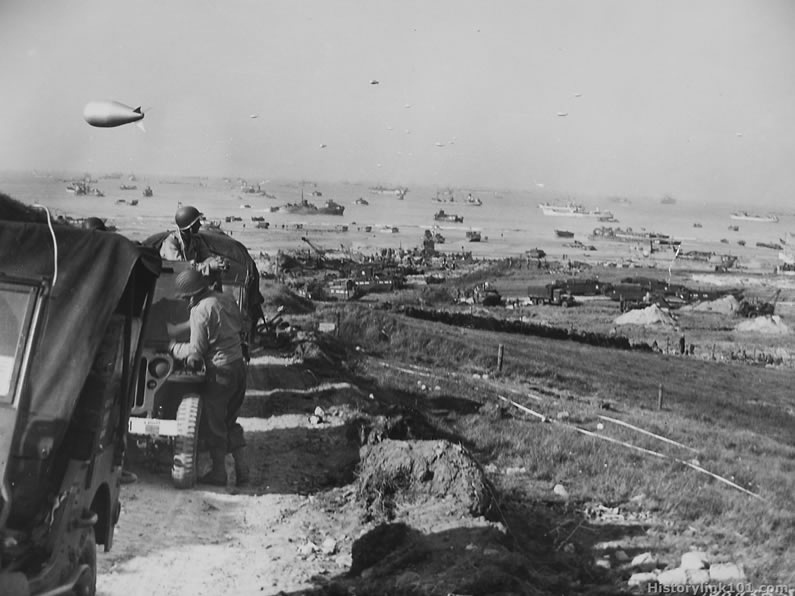 Scooter américain
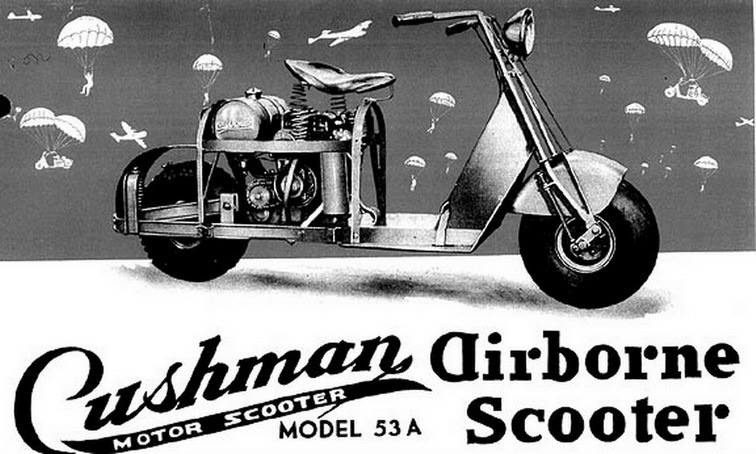 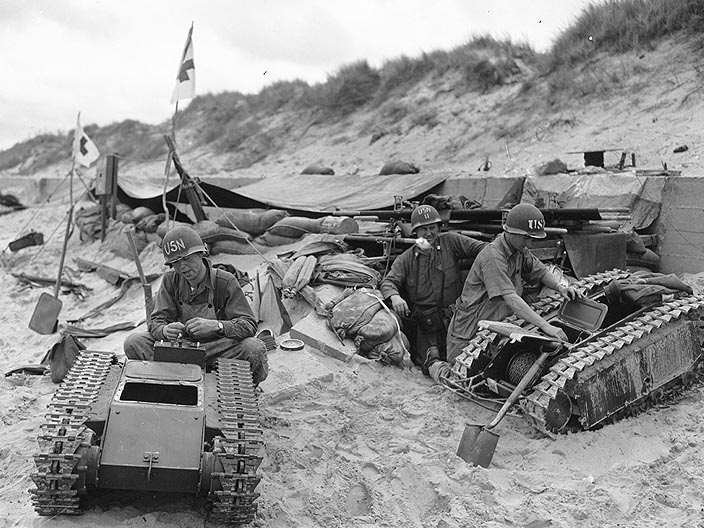 Soldats US examinant des mini-chars allemands téléguidés « Goliath », chargés d’explosifs.
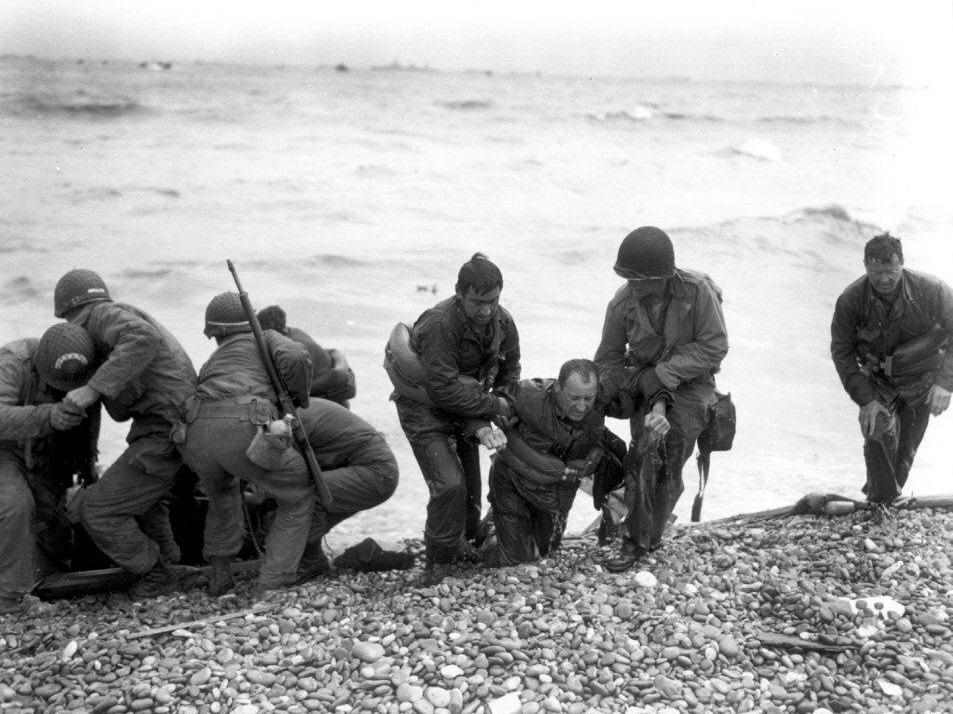 Les blessés
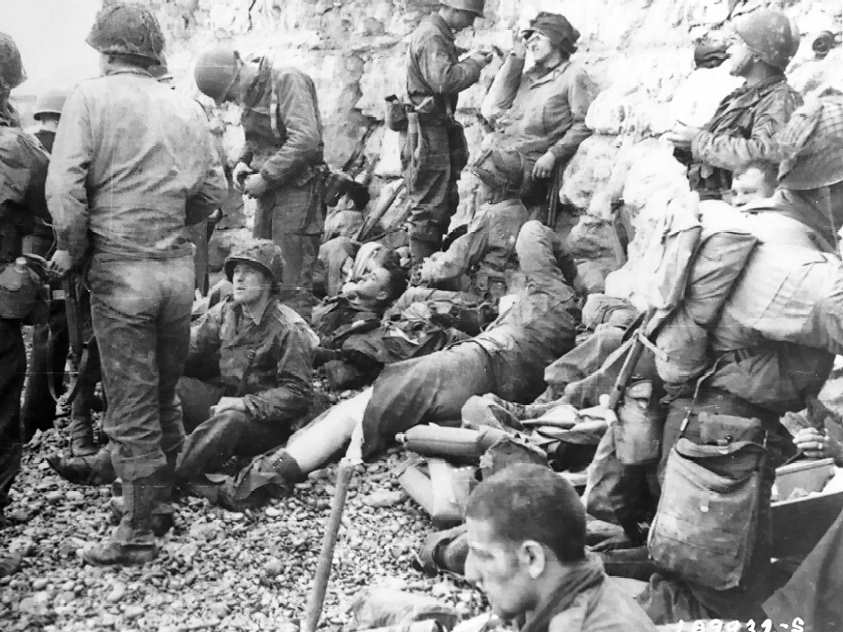 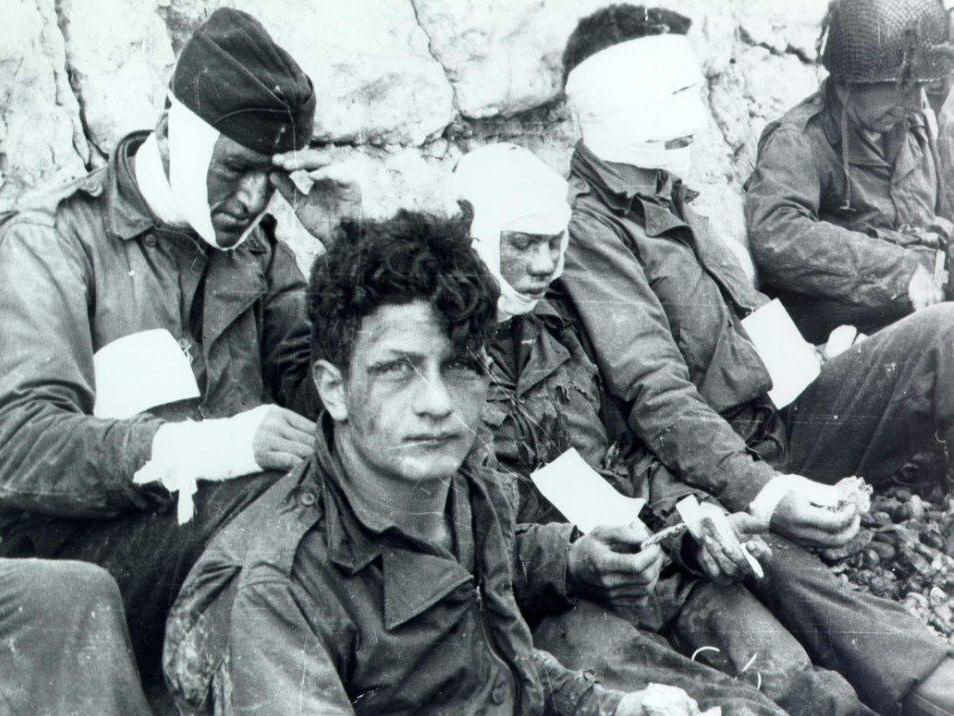 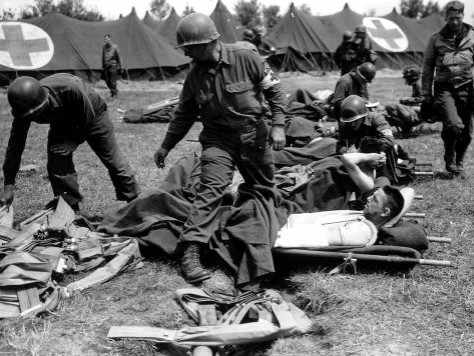 Hôpital de campagne
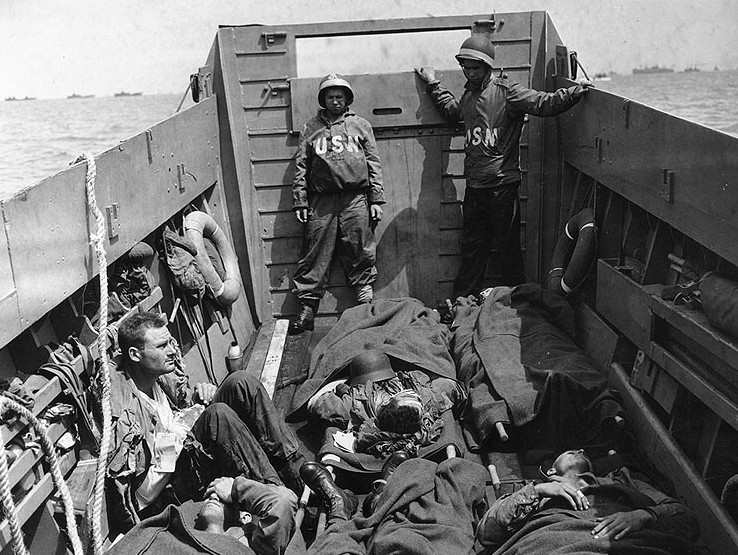 Rapatriement des blessés
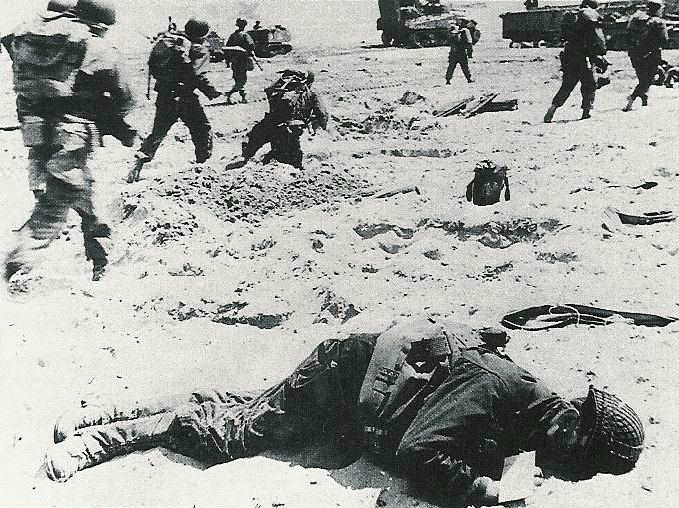 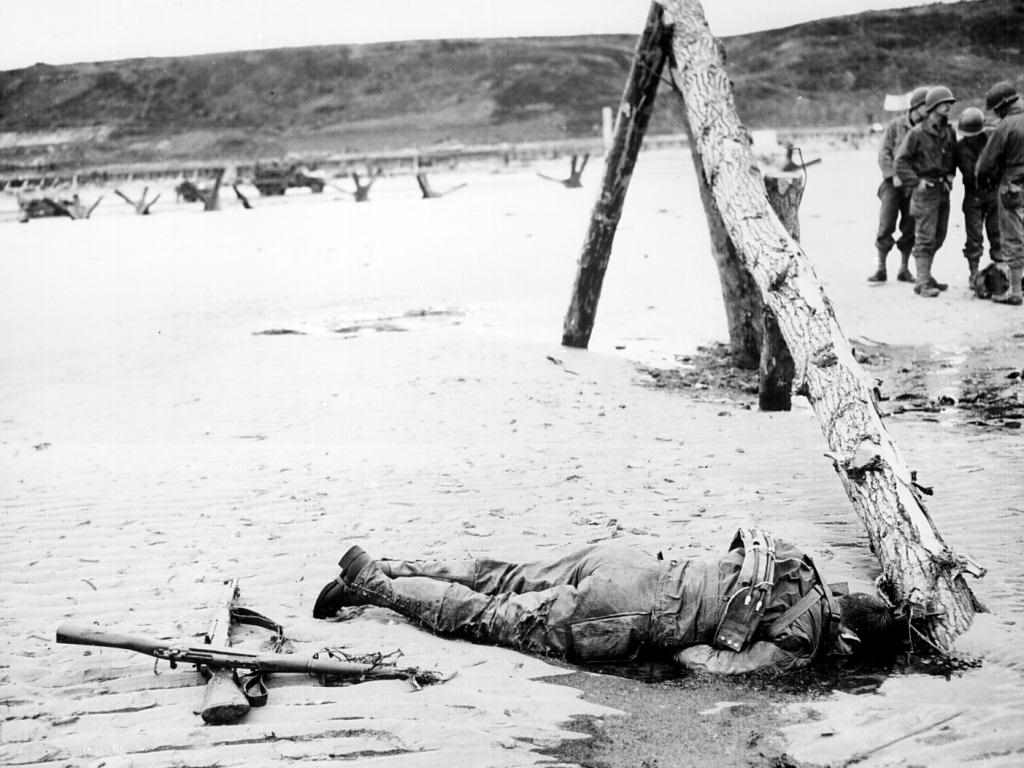 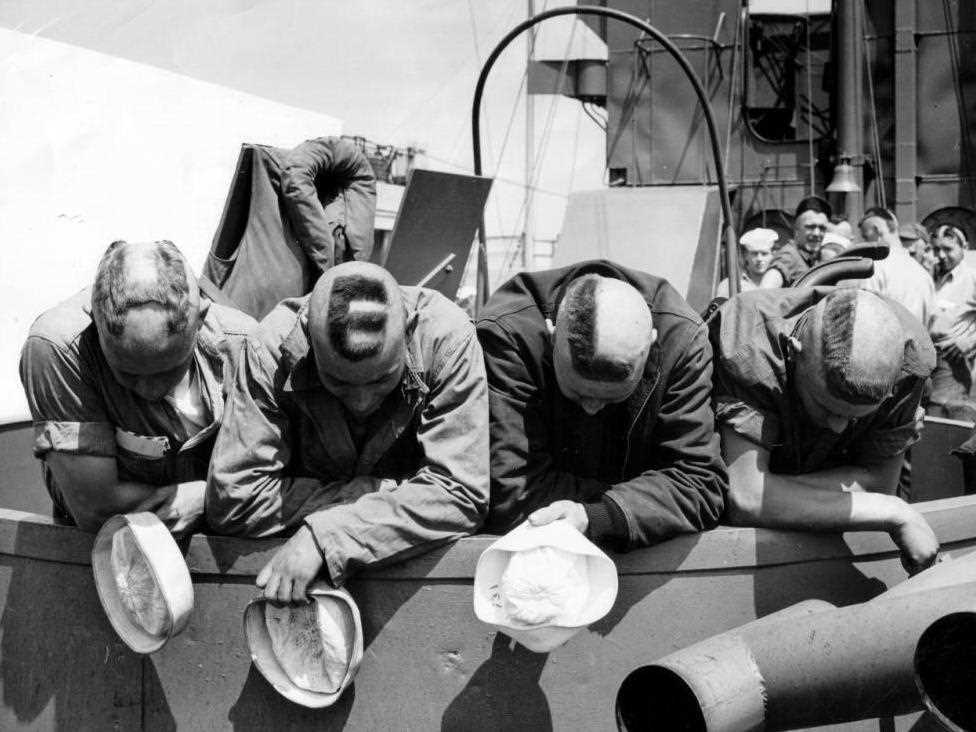 C’était l’enfer !
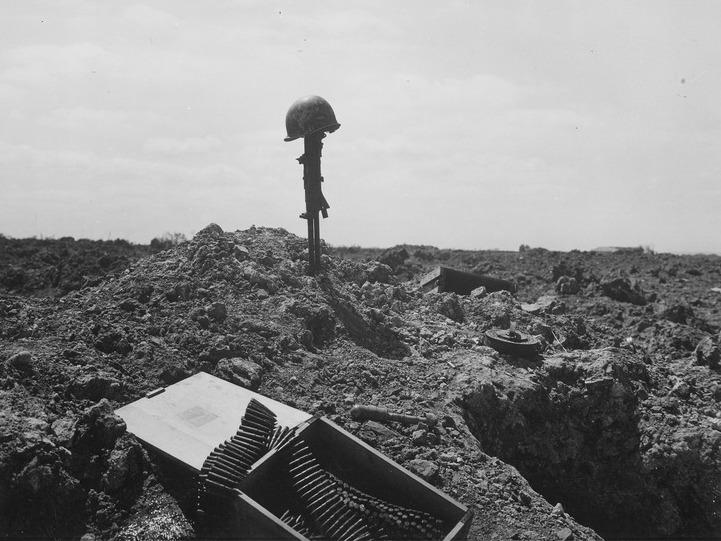 5KNA Productions 2012
FIN
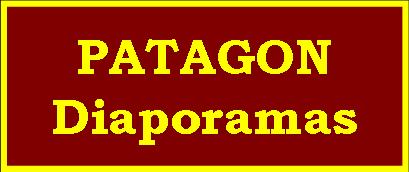